SBND Detector Move
Shishir Shetty and Team.
All Engineer’s Retreat
23 February 2023
Transportation Overview
Objective: Ship the detector from DAB to the Near Detector Building

Introduction
Route
Challenges
Planning
Summary
2
2/23/2023
Shishir Shetty | SBND Detector Move - Transportation
Introduction
Journey
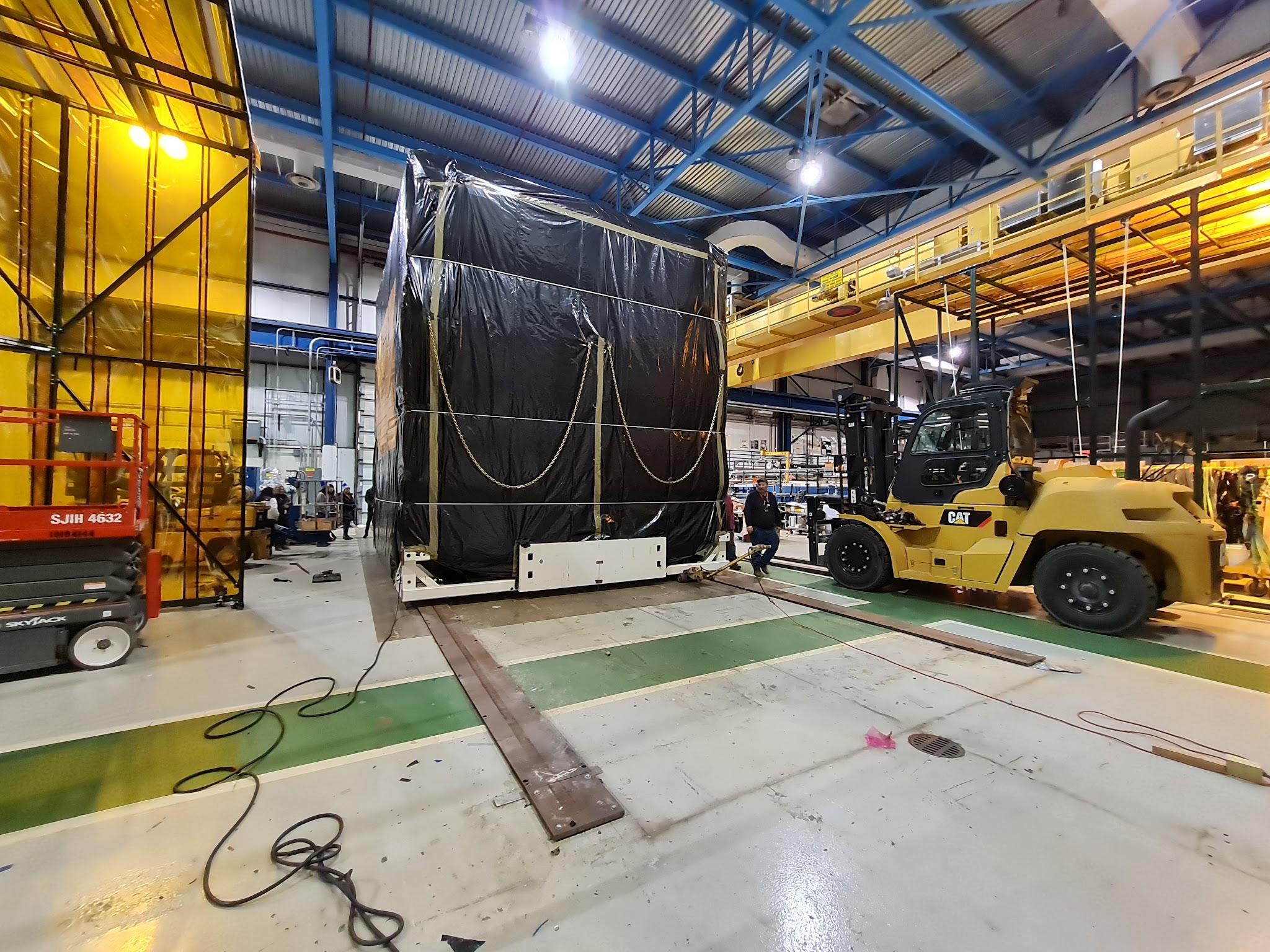 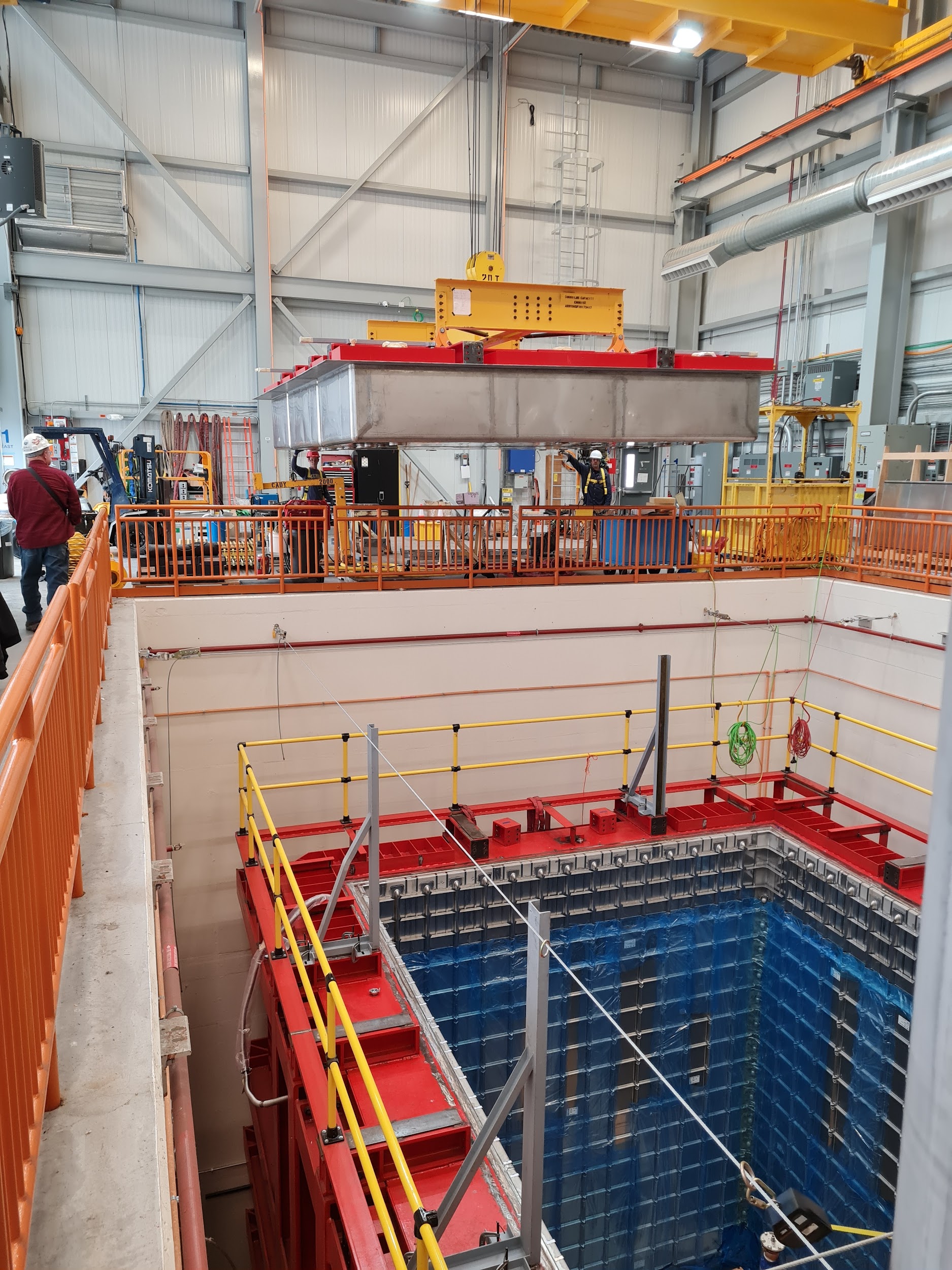 Ring Road Route
D-Zero
Near Detector Building
3
2/23/2023
Shishir Shetty | SBND Detector Move - Transportation
Introduction
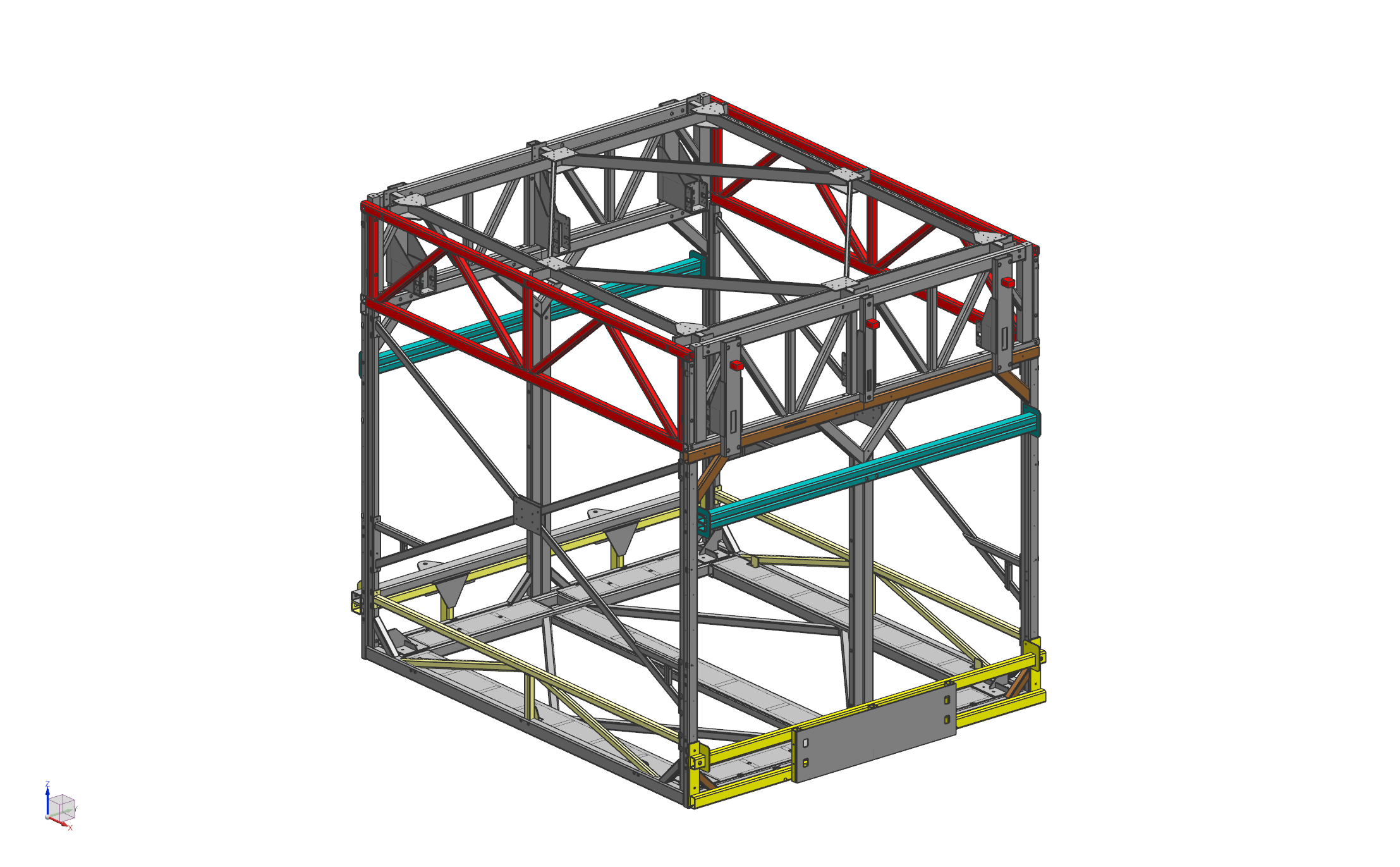 The ‘atf’ is engineered to facilitate the assembly and transportation.

‘atf’ technical specifications:
Dimensions: 21 ft (length) x 18.5 ft (width) x 20 ft (height)
Frame Weight: 43,000 lbs.
TPC Weight: 20,000 lbs.

ASME Standards: BTH-1 and BTH 30.20
Risk and Planning: FESHM 10210 – Equipment Transport and FESHM 10200 – Critical Lift
‘atf’
4
2/23/2023
Shishir Shetty | SBND Detector Move - Transportation
Challenges
Challenges
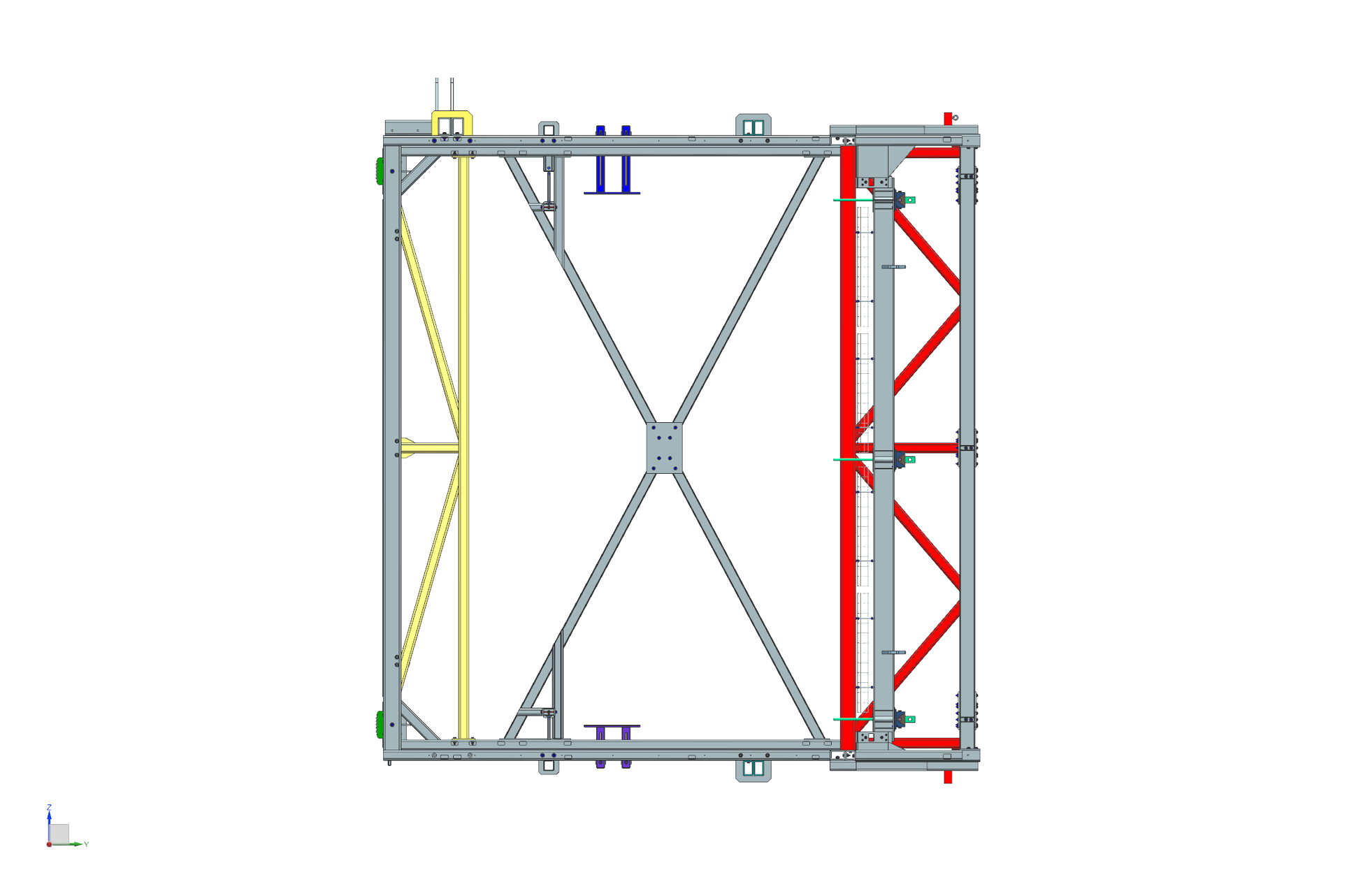 High C.G. – Unstable load
Heavy
Vibrations and shocks
Dust and Moisture
Obstacles
Back
Front
C.G.
9’4”
10’4”
5
2/23/2023
Shishir Shetty | SBND Detector Move - Transportation
Route
There were two possible routes to move the detector from DAB to SBN-ND. We ran some trials to pick the best route based on the following parameters:
Shocks on the route
Inclinations on the route
Obstacles on the route
Traffic and Runtime
6
2/23/2023
Shishir Shetty | SBND Detector Move - Transportation
Route – Trials
Route options:
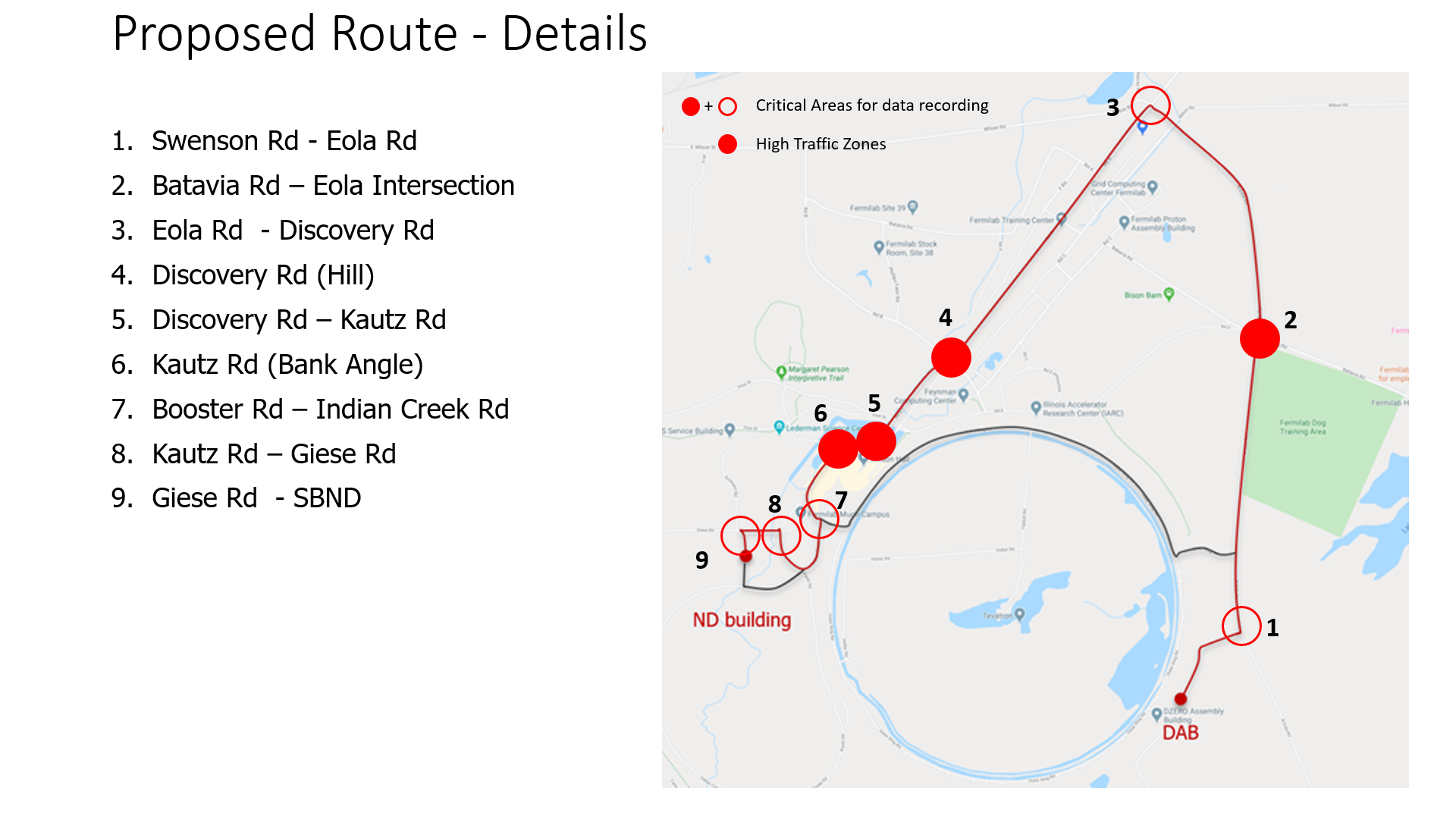 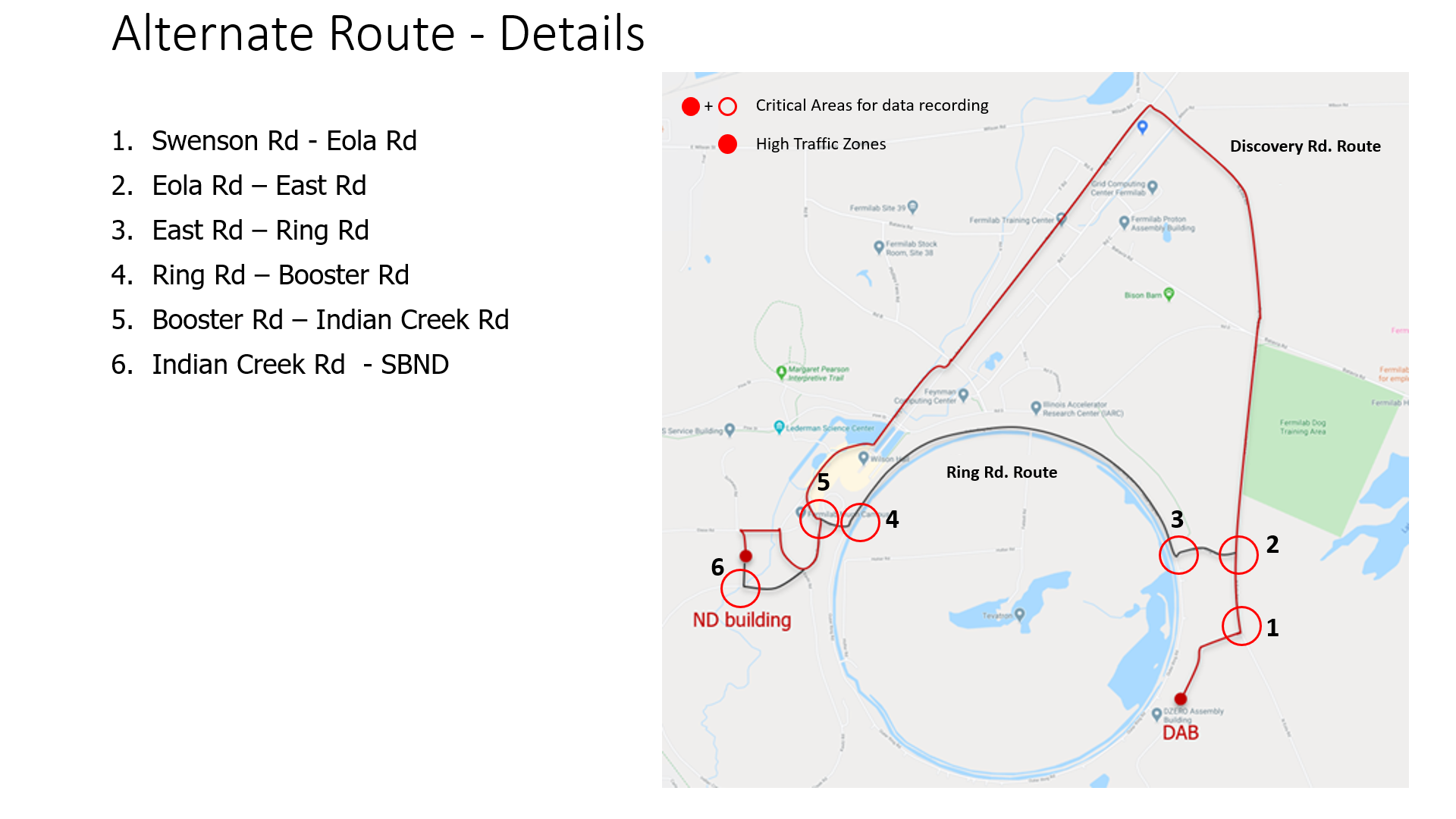 Ring Rd. Route
Discovery Rd. Route
7
2/23/2023
Shishir Shetty | SBND Detector Move - Transportation
Route - Trials
Trial Runs:
Three trial runs along the Main Ring Road Route and Discovery Road Route.
Trail Run 1: Preliminary trail conducted to understand the footprint of the trailer, runtime, obstacles and traffic mitigation
Trail Run 2A and 2B: Loaded run with 66,900 lbs., sensors, width and height measurement retractable beams.
Speed = 2.5 – 3 mph
Accelerometers: To record g-force data along the route
Inclinometer: To record the role and pitch data.
Obstacles like signposts, lamps, trees, overhead lines and postholes were noted and addressed with ISD (erstwhile FESS).
8
2/23/2023
Shishir Shetty | SBND Detector Move - Transportation
Payload Specifications
Dimensions:
18.5’
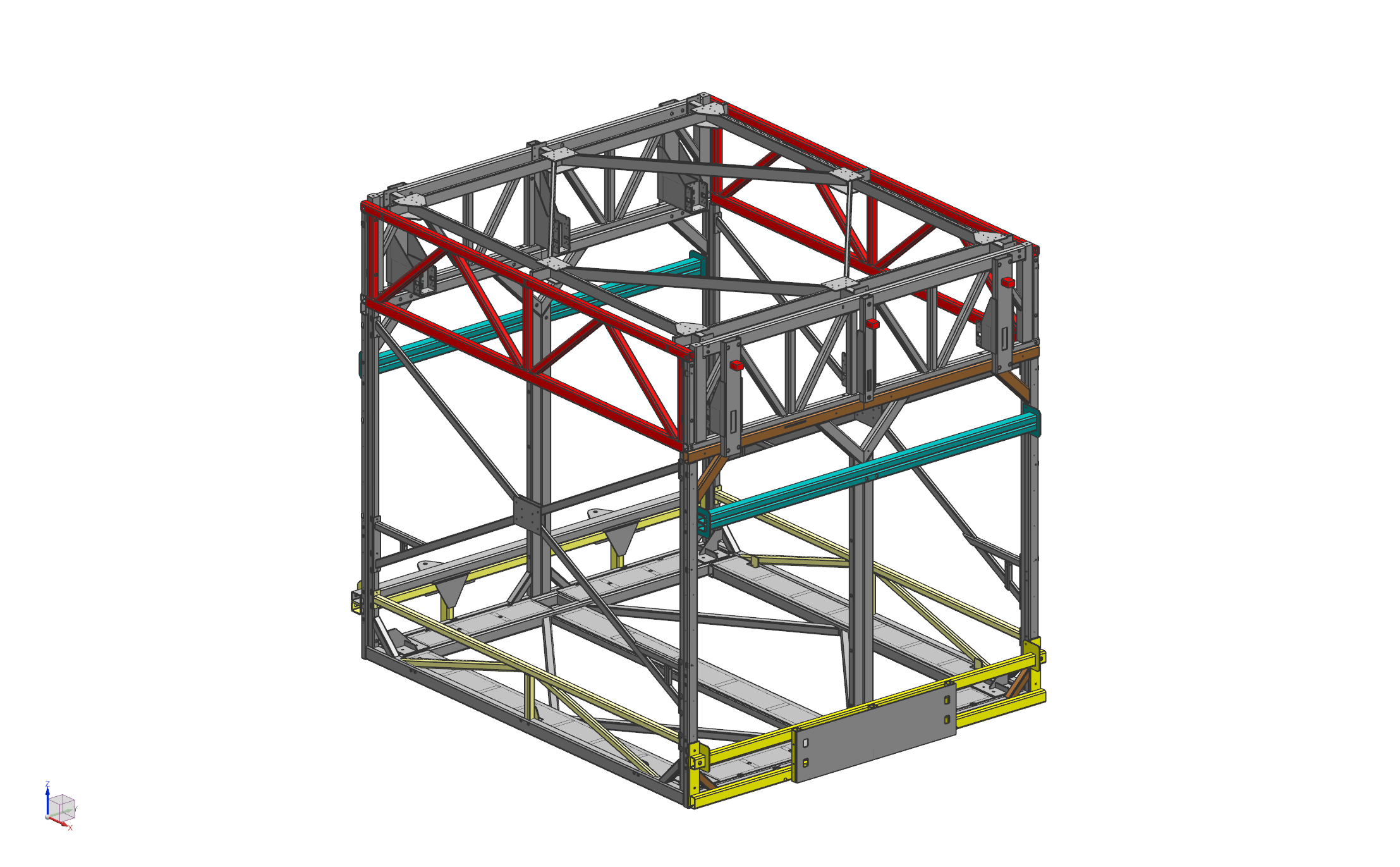 21’
20’
5.5’
5.5’
9
2/23/2023
Shishir Shetty | SBND Detector Move - Transportation
Route - Trials
Trial run 2A and 2B – Load setup:




Total weight = 33.15 Tons
C.G. of Test load = 6’6” (2’10” below the detector C.G.)
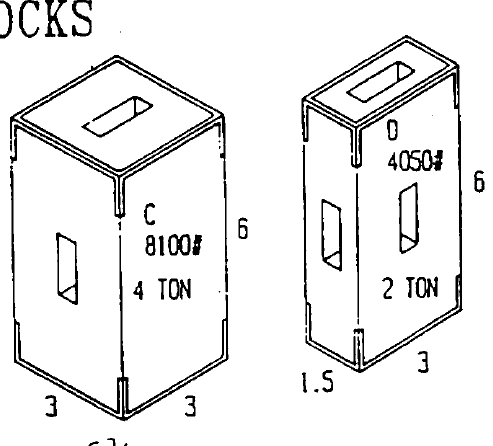 21’
4
11’3”
4
4
4
9.15
5’3”
2
2
2
2
10
2/23/2023
Shishir Shetty | SBND Detector Move - Transportation
Route Trials
Center of Gravity (C.G.): Test Load
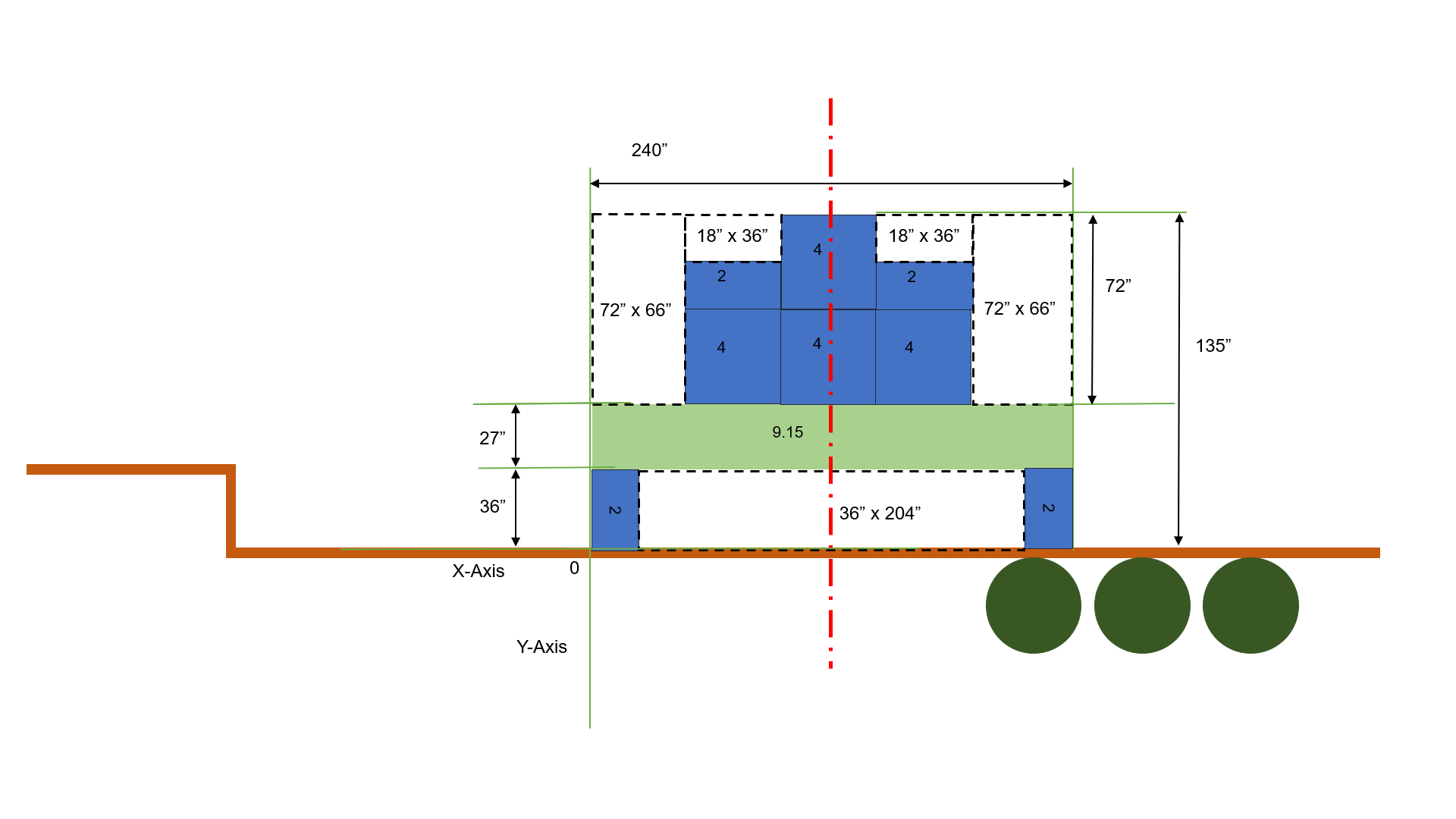 11
2/23/2023
Shishir Shetty | SBND Detector Move - Transportation
Route Trials
DAQ: Accelerometer and Inclinometer – Trial 2B
Inclinometer: Top Center
Accelerometer: Top Center
Inclinometer: Back Right
Inclinometer: Middle Left
12
2/23/2023
Shishir Shetty | SBND Detector Move - Transportation
Route - Trails
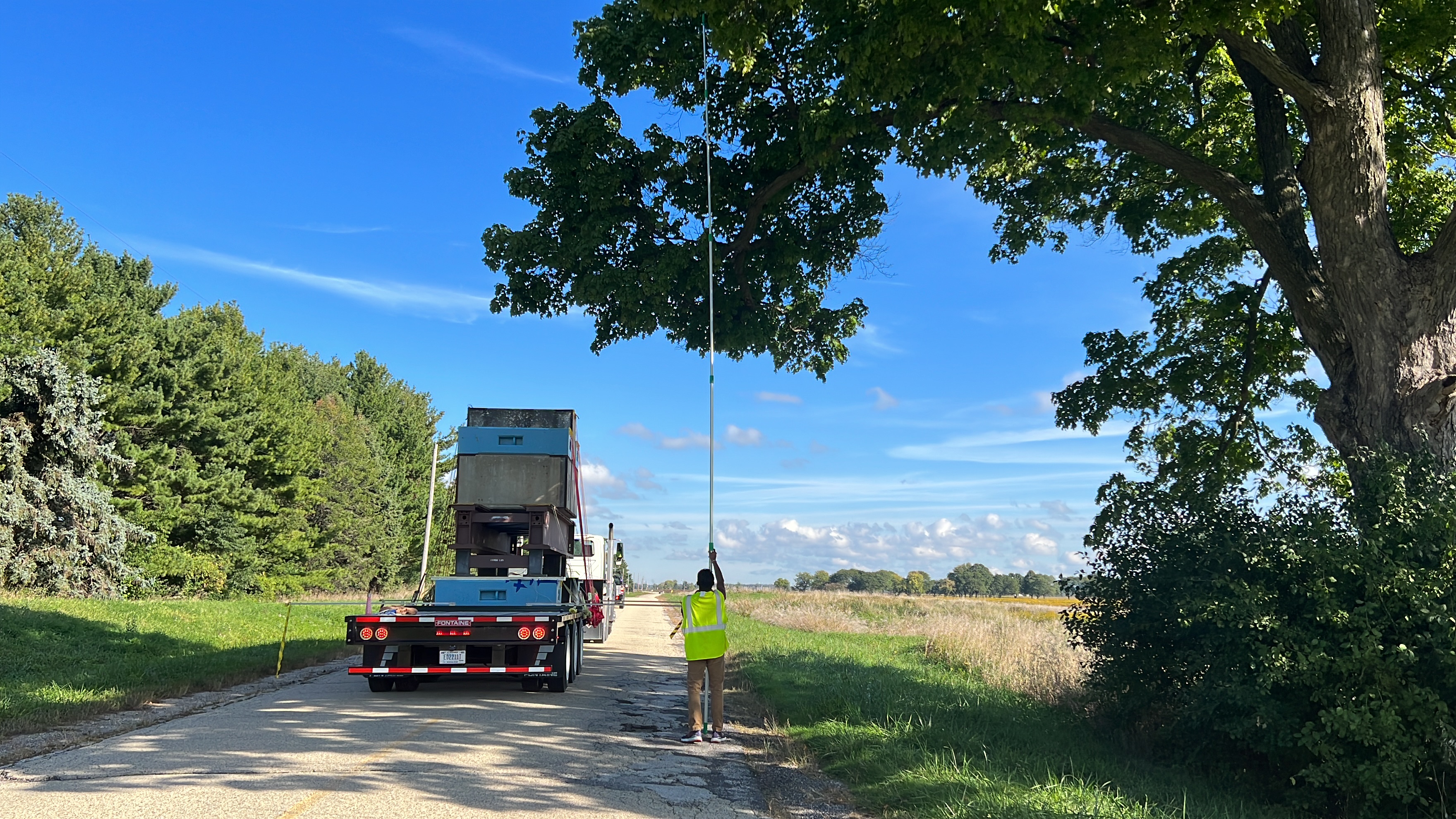 Trial 2A – Discovery Road Route
Height measurement
Loaded trailer
Width measurement
13
2/23/2023
Shishir Shetty | SBND Detector Move - Transportation
Route - Picking a route
Inclinometer Data:
Critical angle
Critical angle
Trail 2B – Ring Road Route
Trail 2A – Discovery Road Route
14
2/23/2023
Shishir Shetty | SBND Detector Move - Transportation
Route - Picking a route
Obstacles:
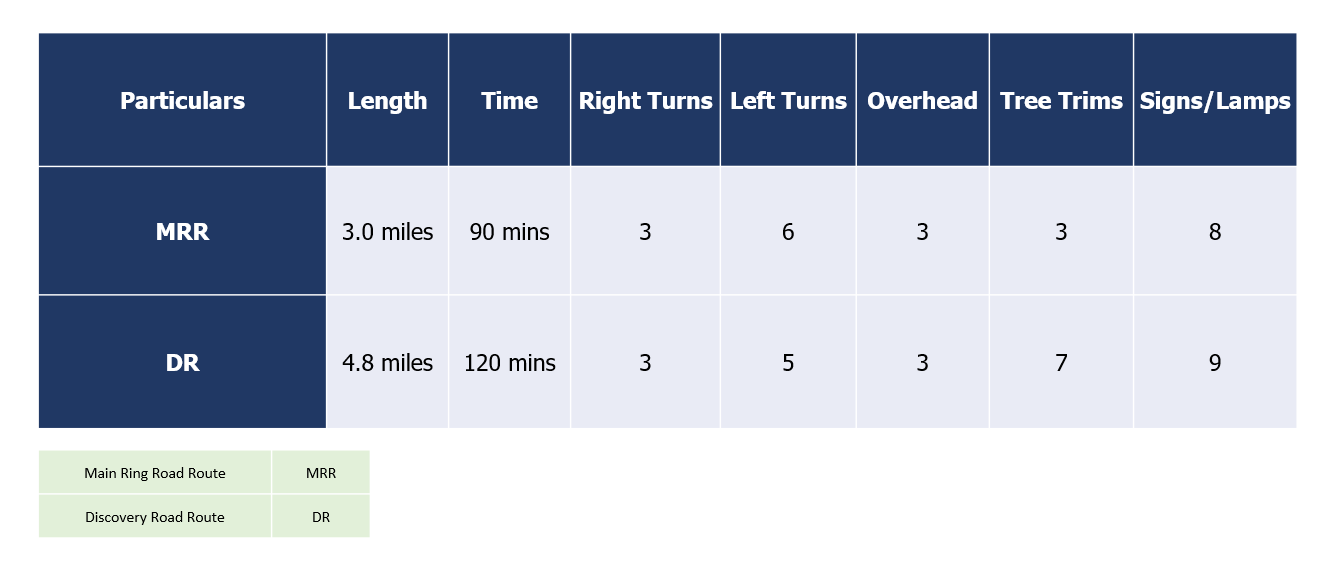 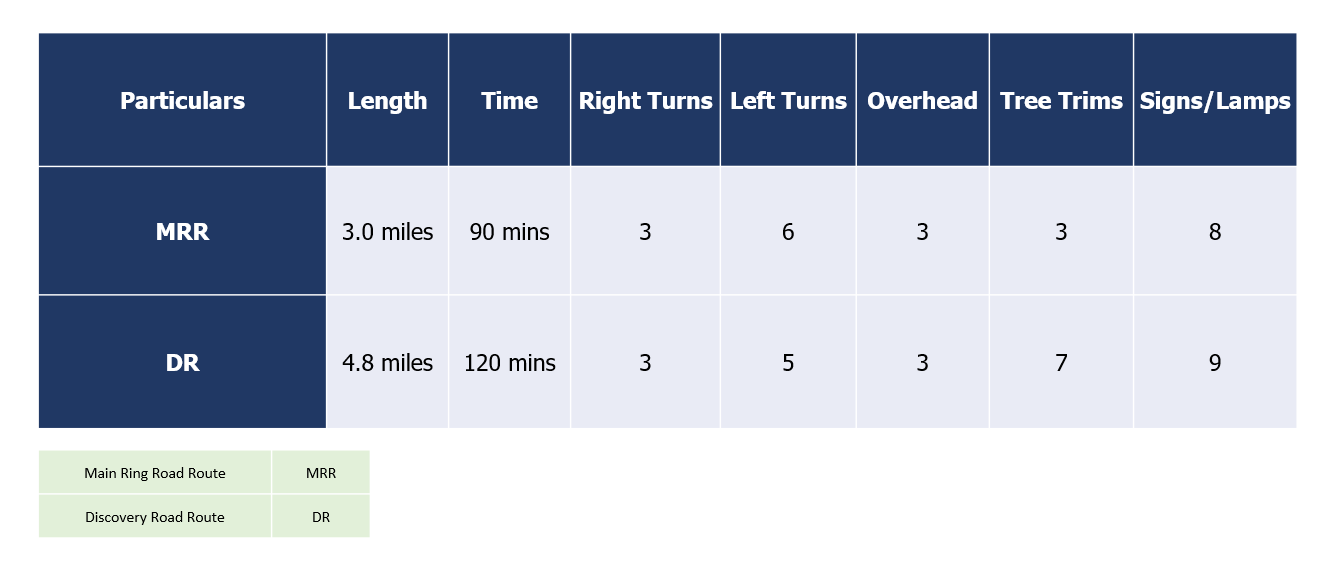 Misc.** - weights account for beams, dampers, chains, etc.
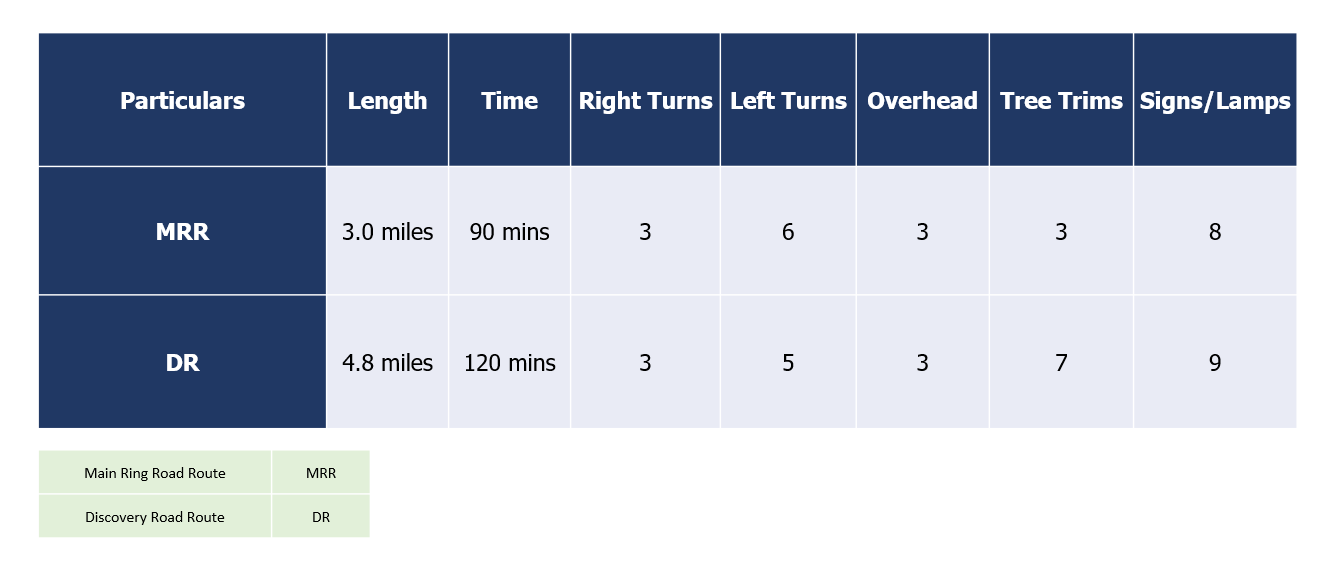 15
2/23/2023
Shishir Shetty | SBND Detector Move - Transportation
Route - Picking a route
VS
Ring Road Route
Accelerometer – Max 0.17G
Inclinometer – Max 4.13 (for a 5 sec span)
Shorter Route
Minimal traffic
Less Obstacles
Road condition favorable after patch work
Discovery Road Route
Accelerometer – Max 0.14G
Inclinometer – Max 5.70 (for a 5 - 7 min span)
Longer Route
More traffic
More obstacles
Road condition favorable with minimal patch work
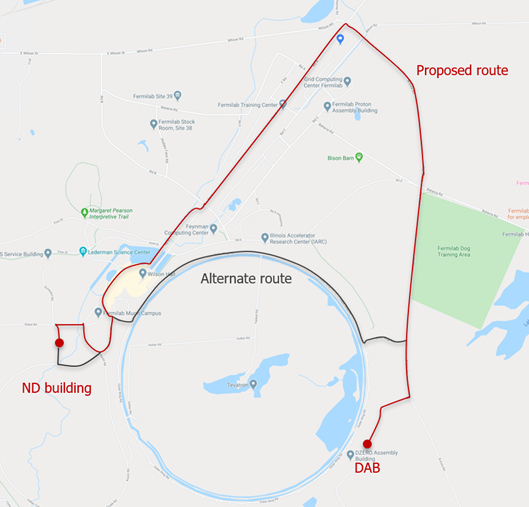 Ring Road wins! 🎉
✅
✅
16
2/23/2023
Shishir Shetty | SBND Detector Move - Transportation
Challenges
Weather: Postponed due to weather unfavorable weather conditions
Tuesday, November 29, 2022

Windy
Thursday, December 1, 2022

Cold but less windy
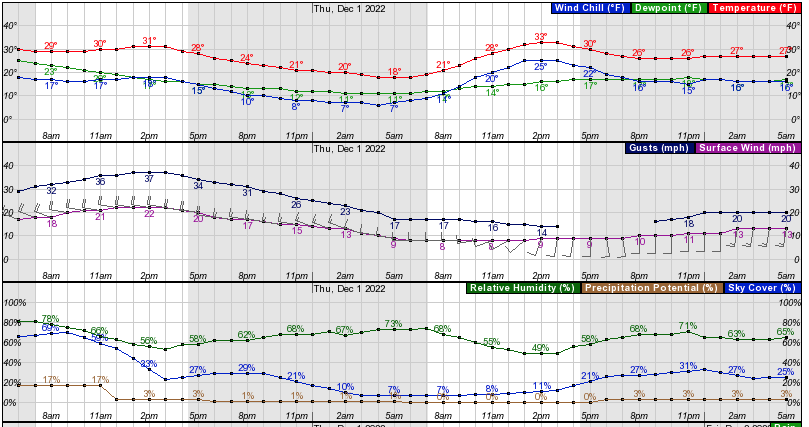 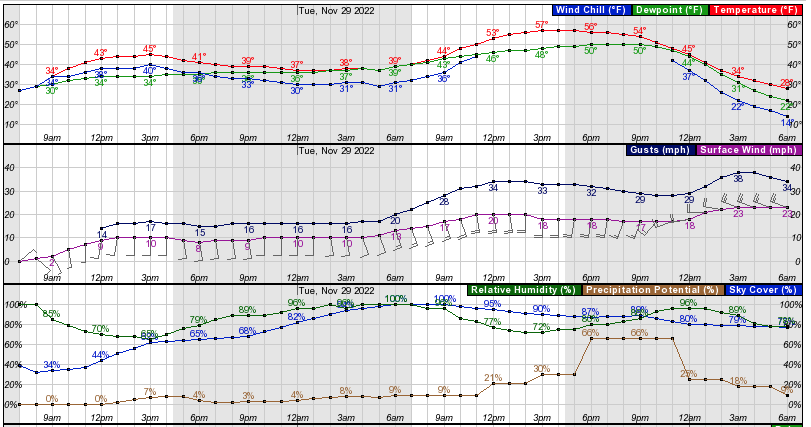 17
2/23/2023
Shishir Shetty | SBND Detector Move - Transportation
Challenges
Wind effect: Superimposition of wind data on to the trial run data to understand the wind dynamics
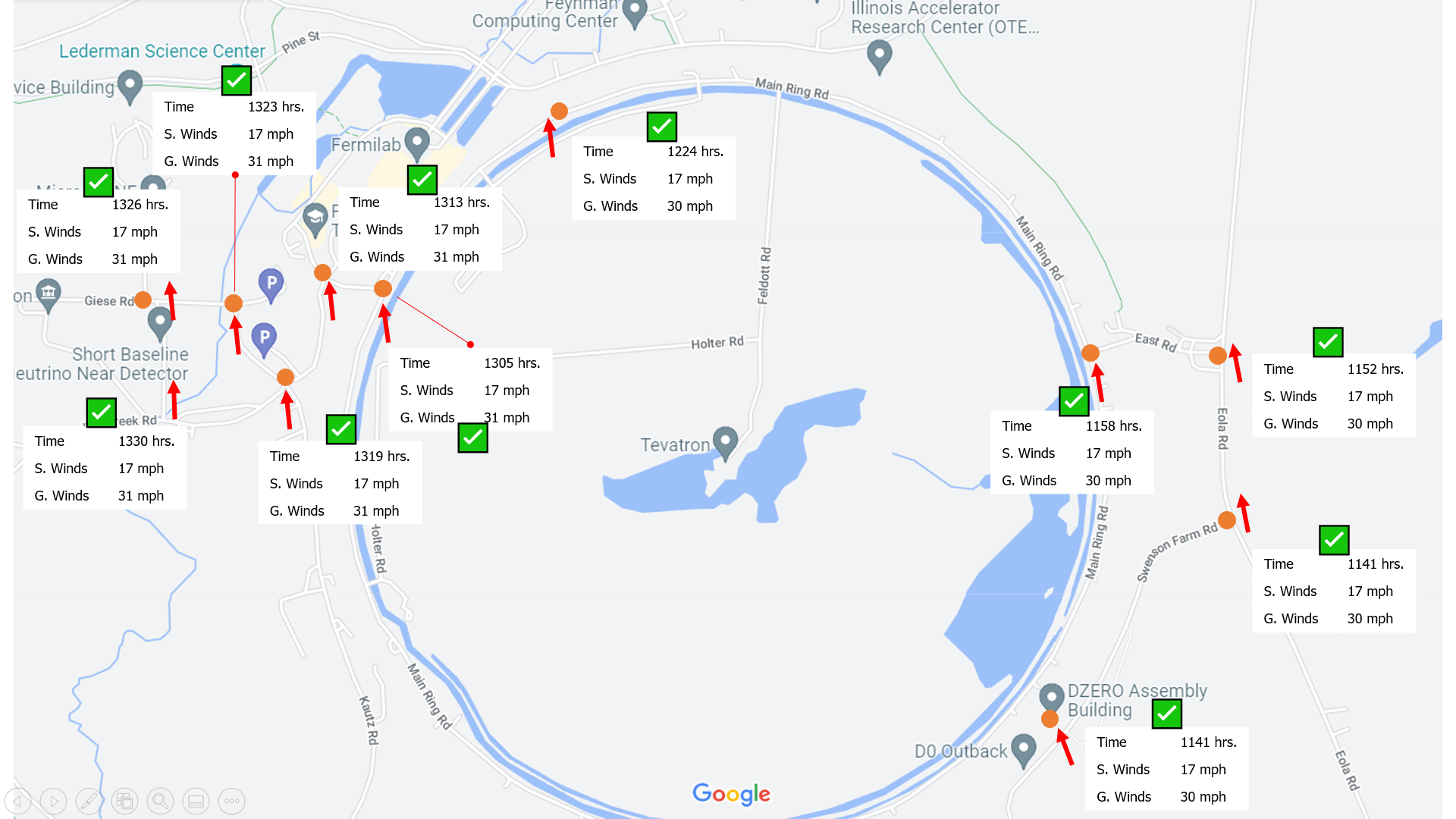 18
2/23/2023
Shishir Shetty | SBND Detector Move - Transportation
Planning
Work plan was split into 5 parts and crew were designated roles accordingly
Work and Lift Plan – SBN DocDB 28587
More than 40 personnel involved
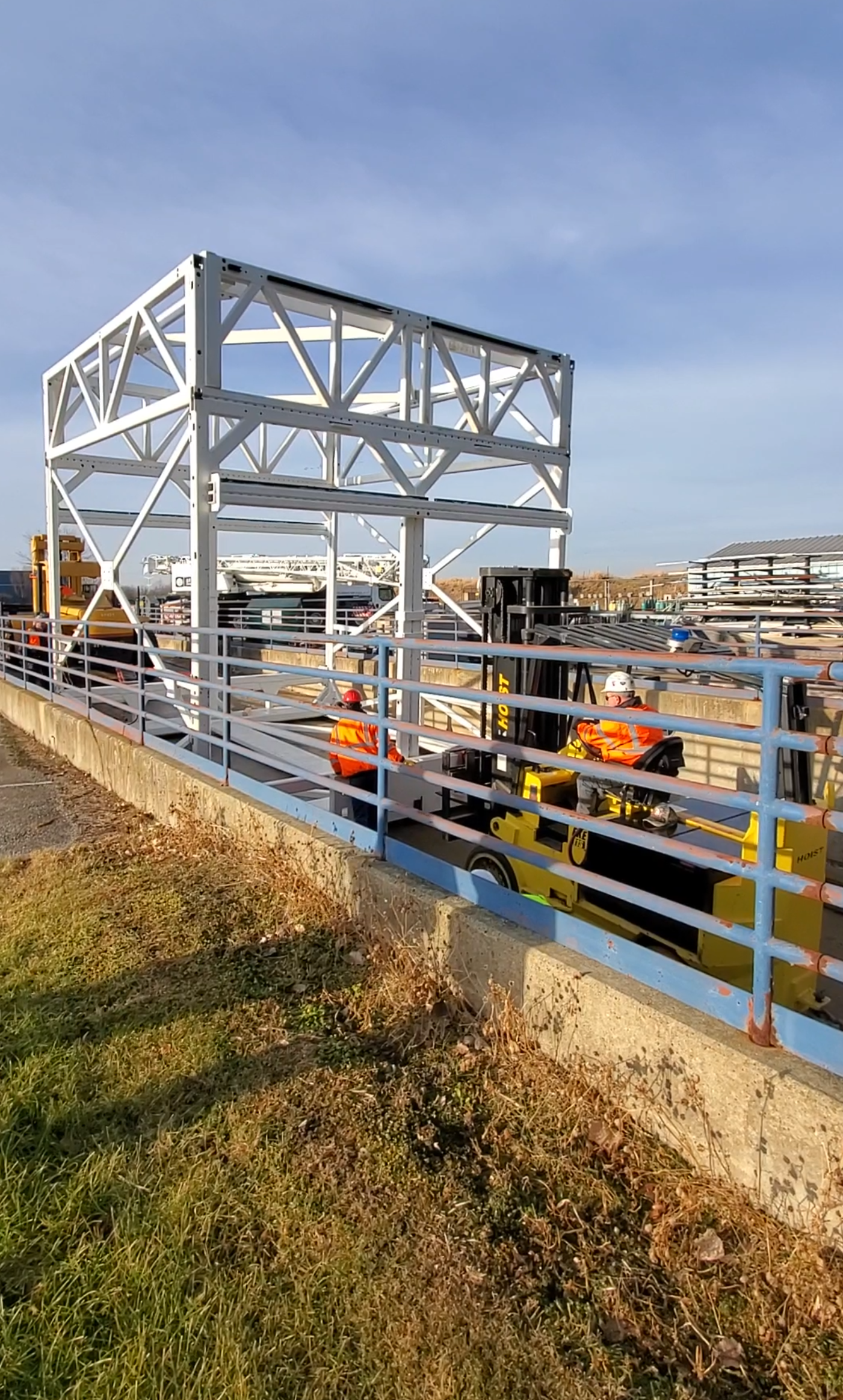 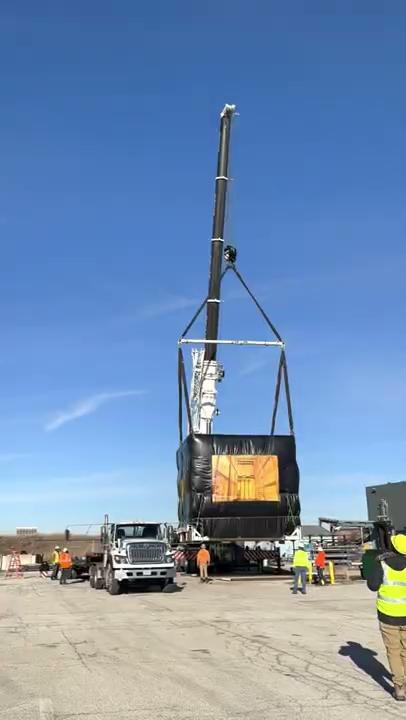 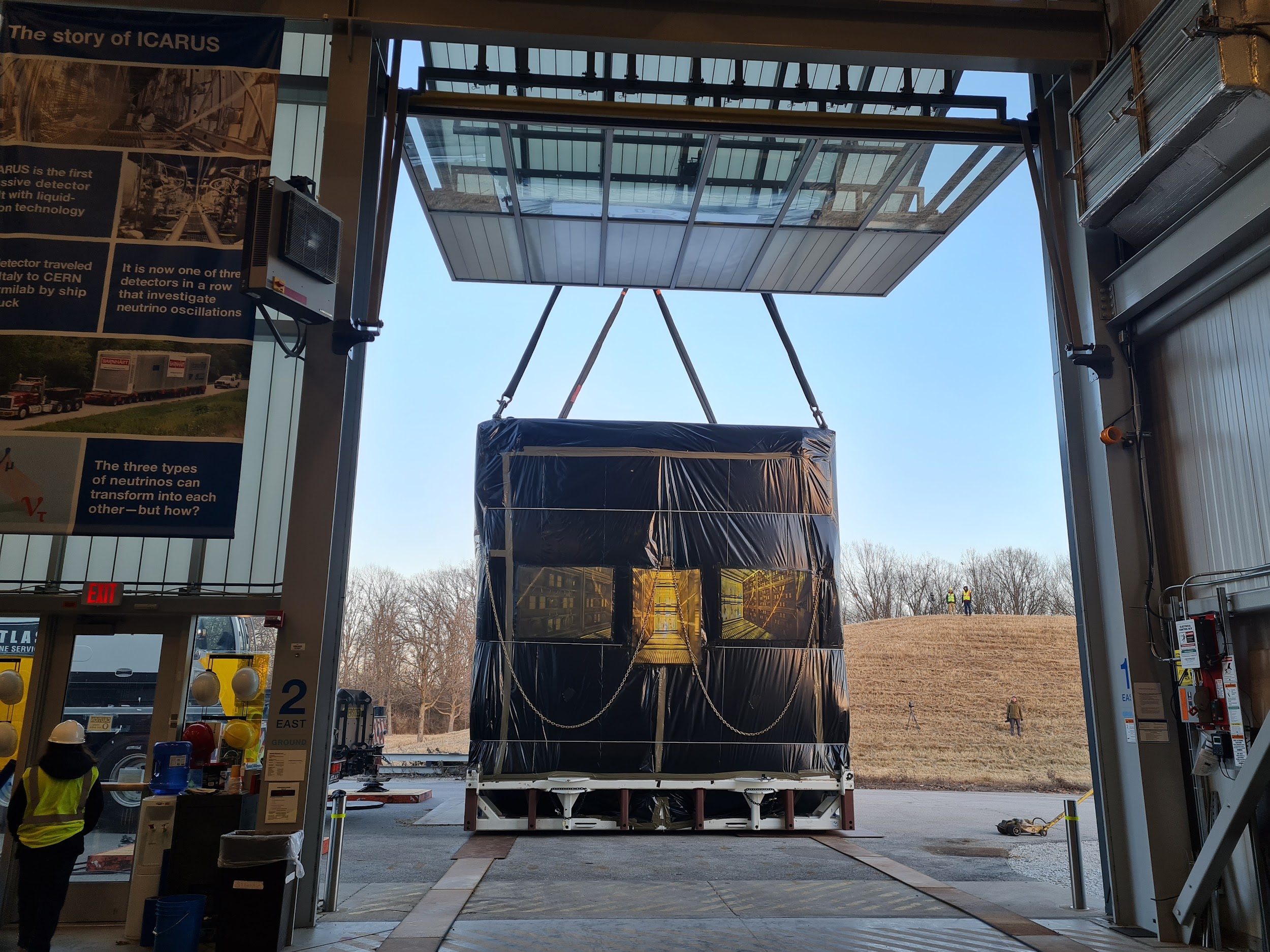 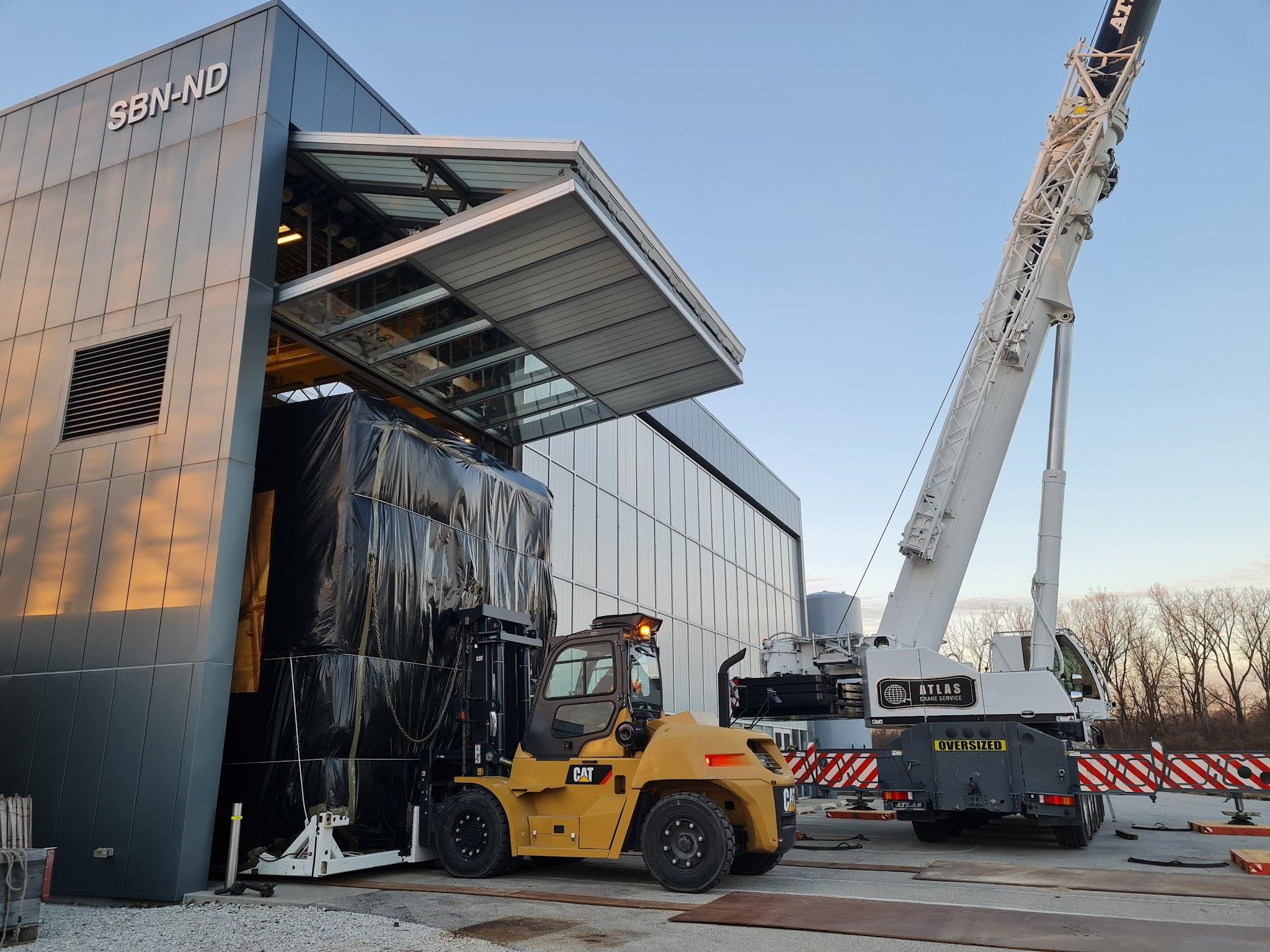 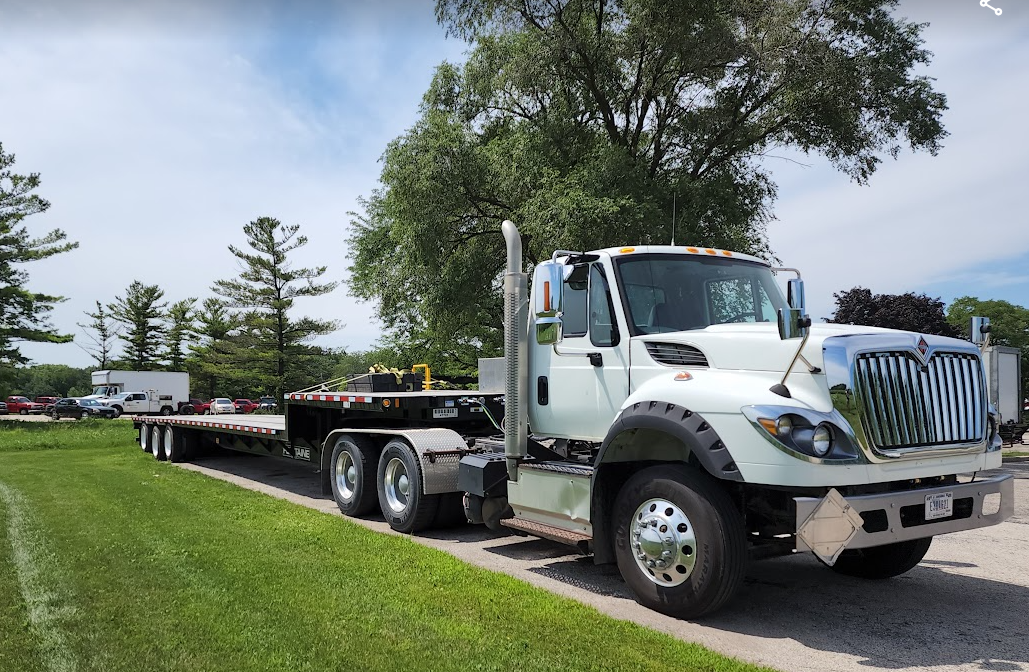 19
2/23/2023
Shishir Shetty | SBND Detector Move - Transportation
Planning
Preparation
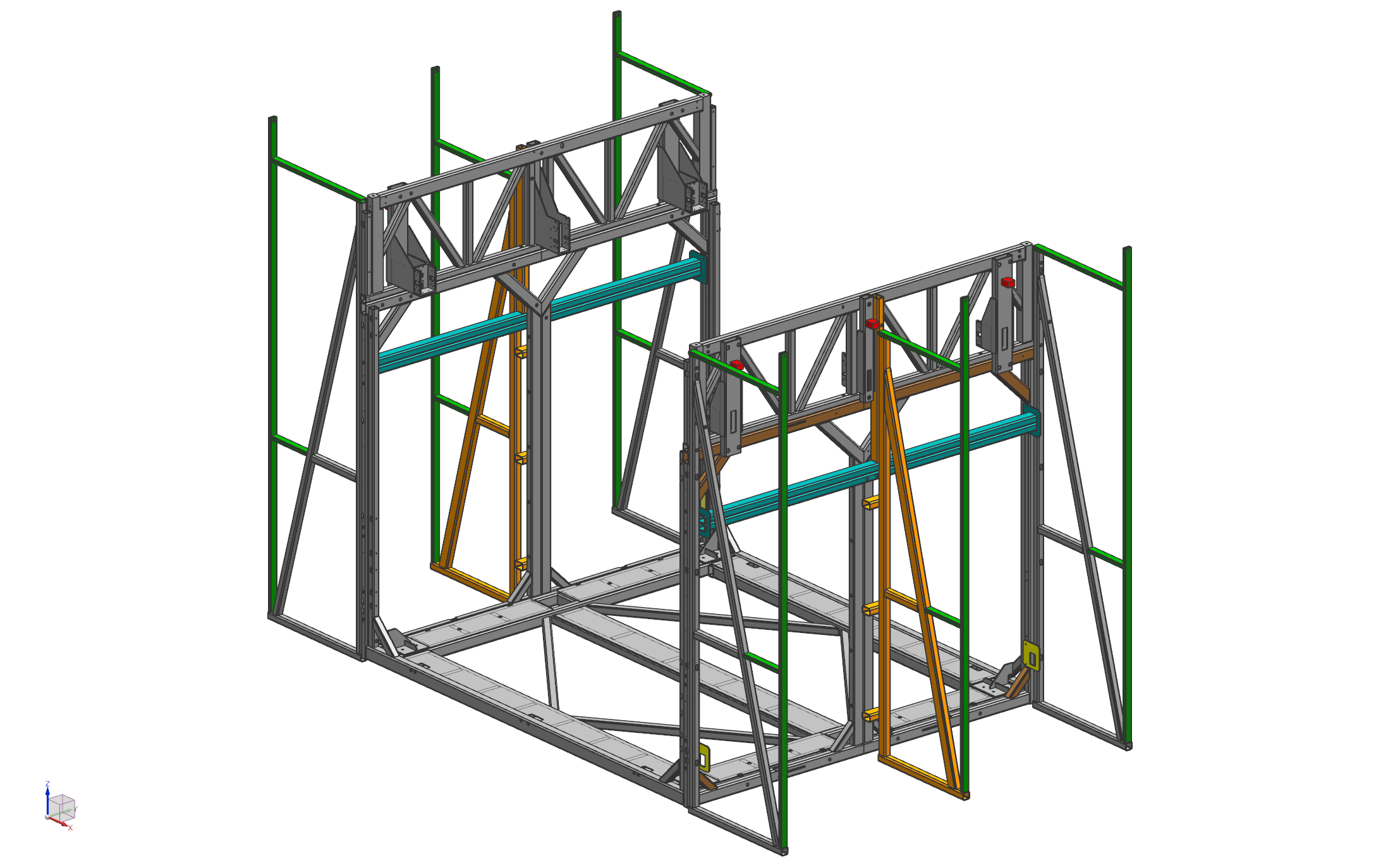 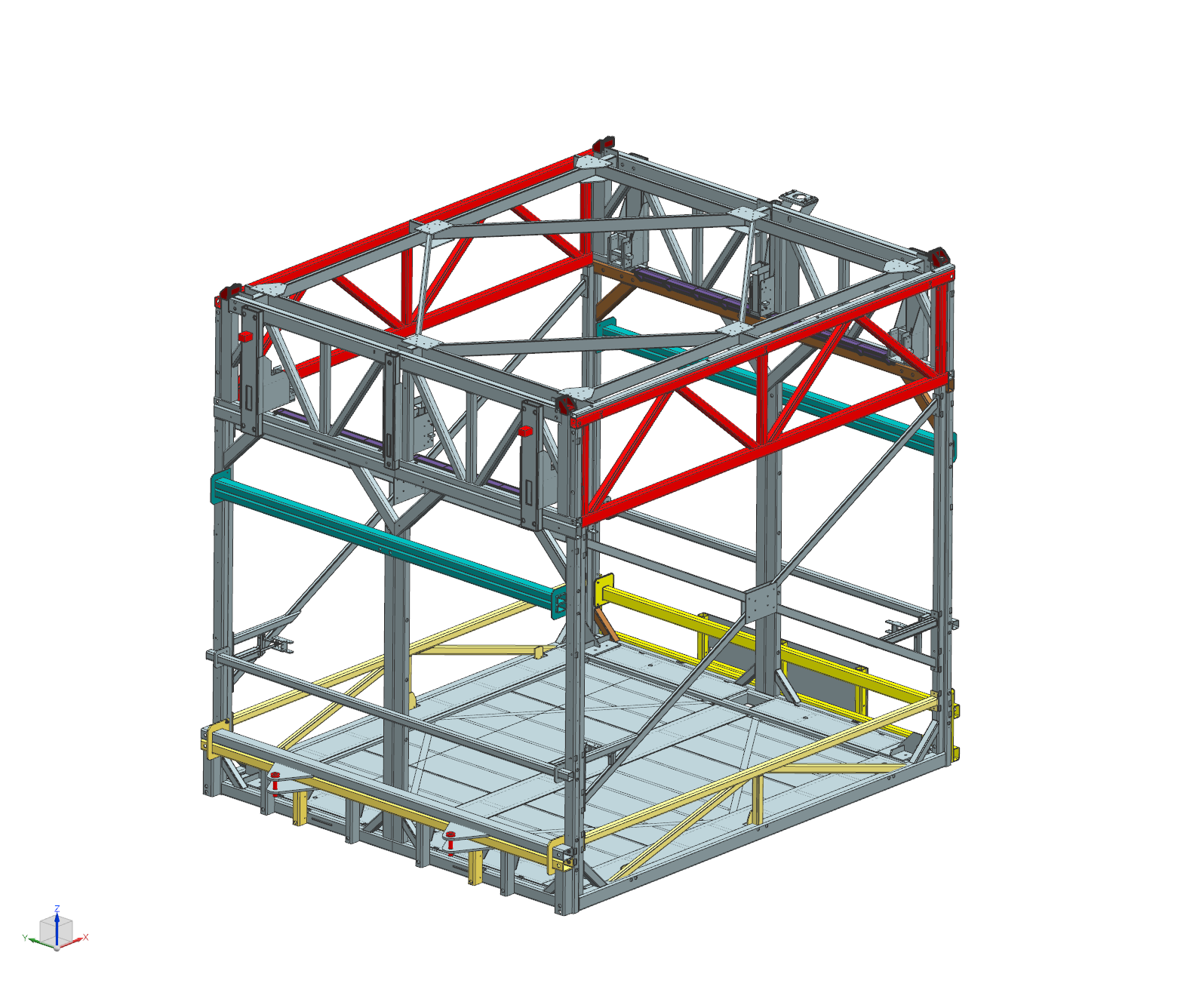 ‘atf’ – assembly configuration
‘atf’ – transport configuration
20
2/23/2023
Shishir Shetty | SBND Detector Move - Transportation
Planning
Preparation
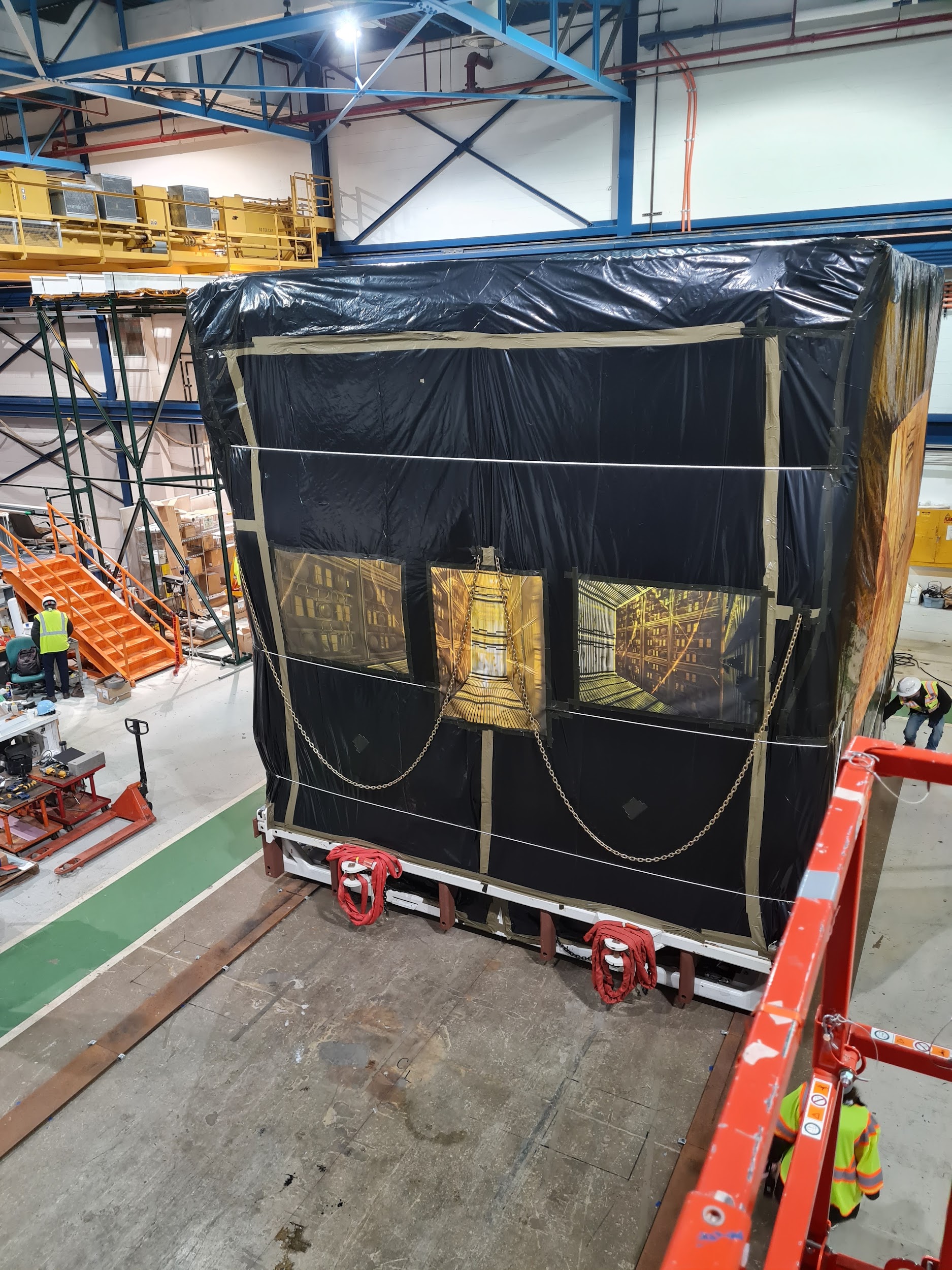 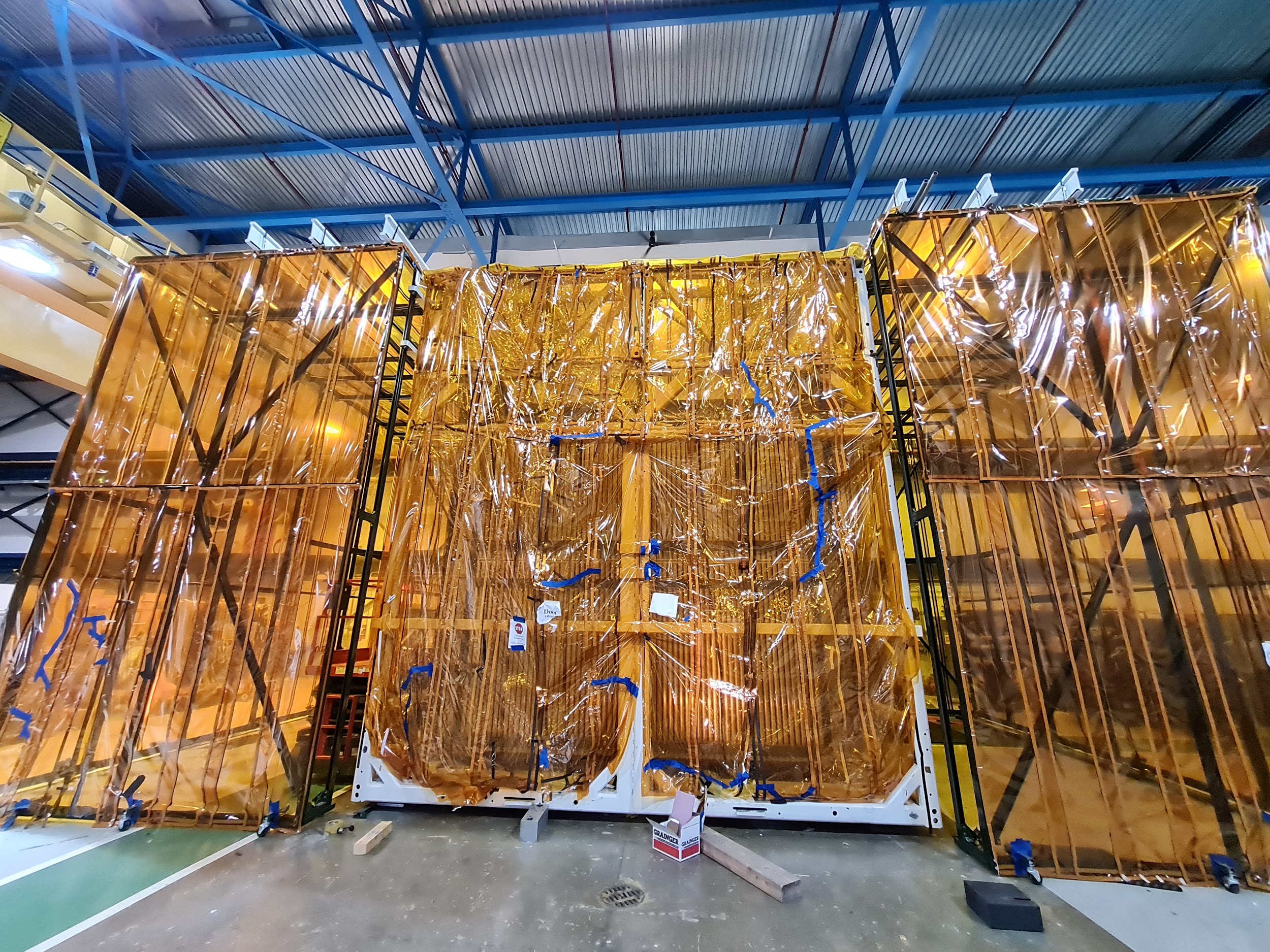 Shape-shift
Transport configurations
Assembly configurations
21
2/23/2023
Shishir Shetty | SBND Detector Move - Transportation
Planning
Rigging at DAB
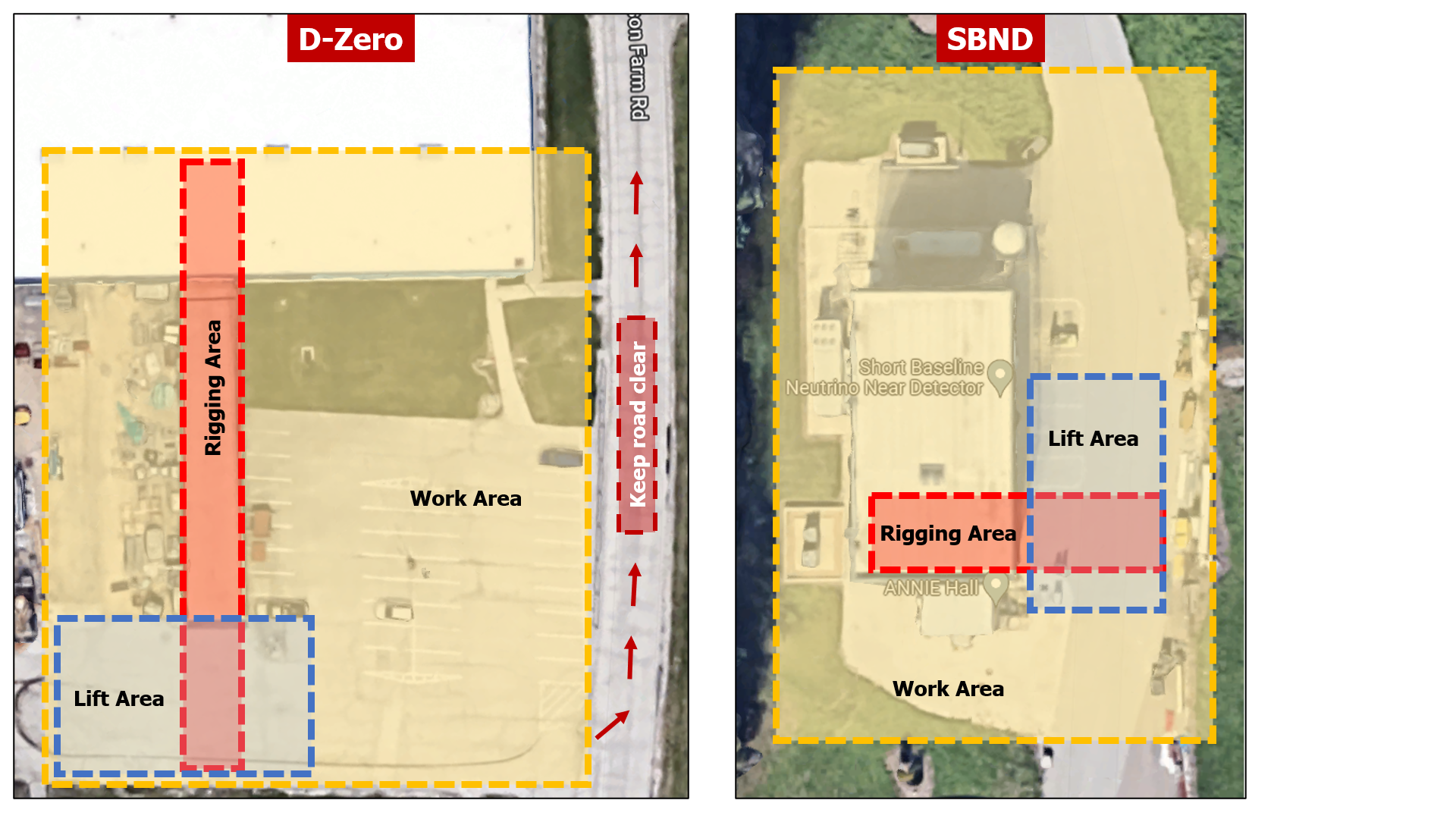 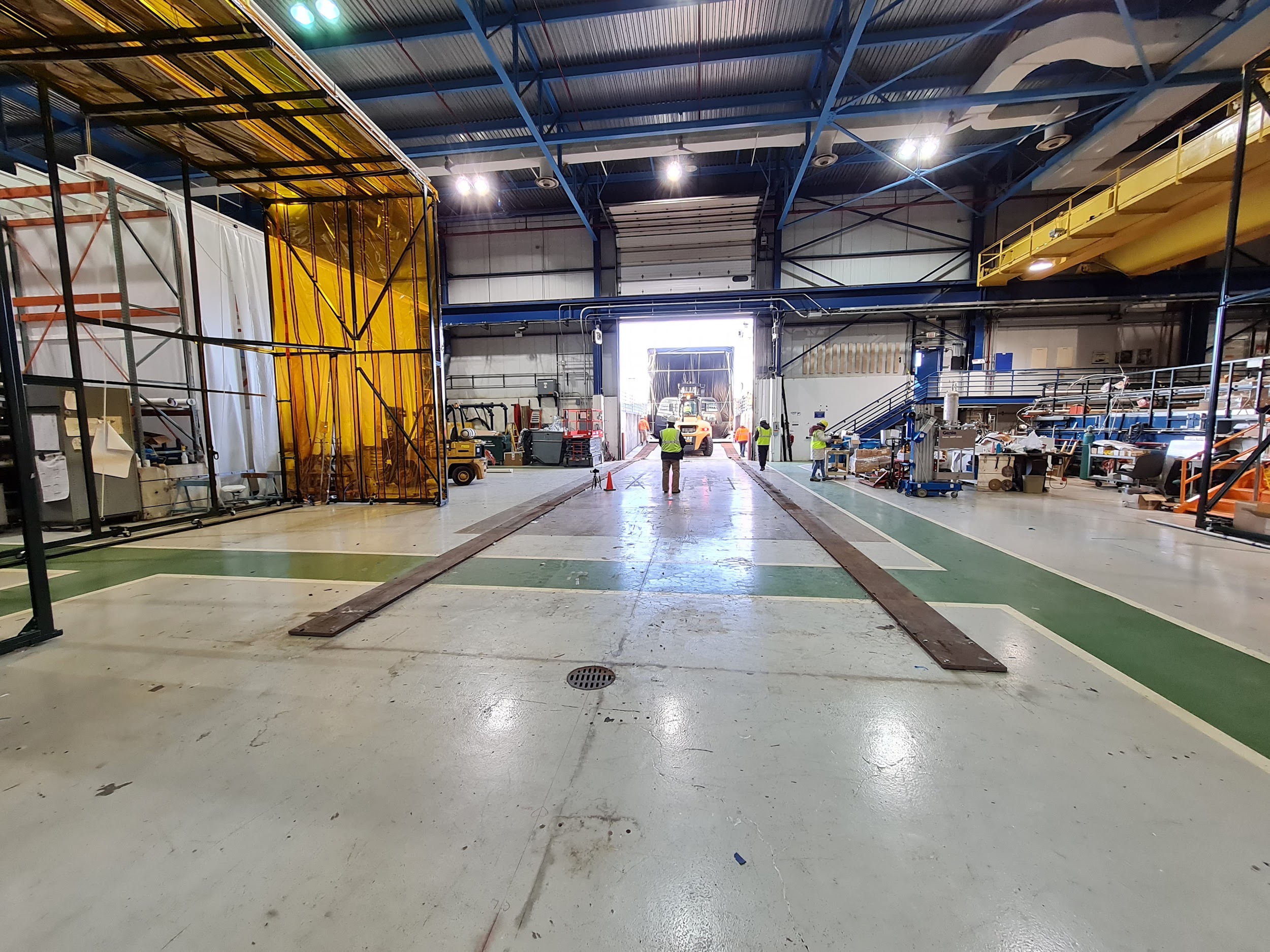 Clearing the DAB door
Work area
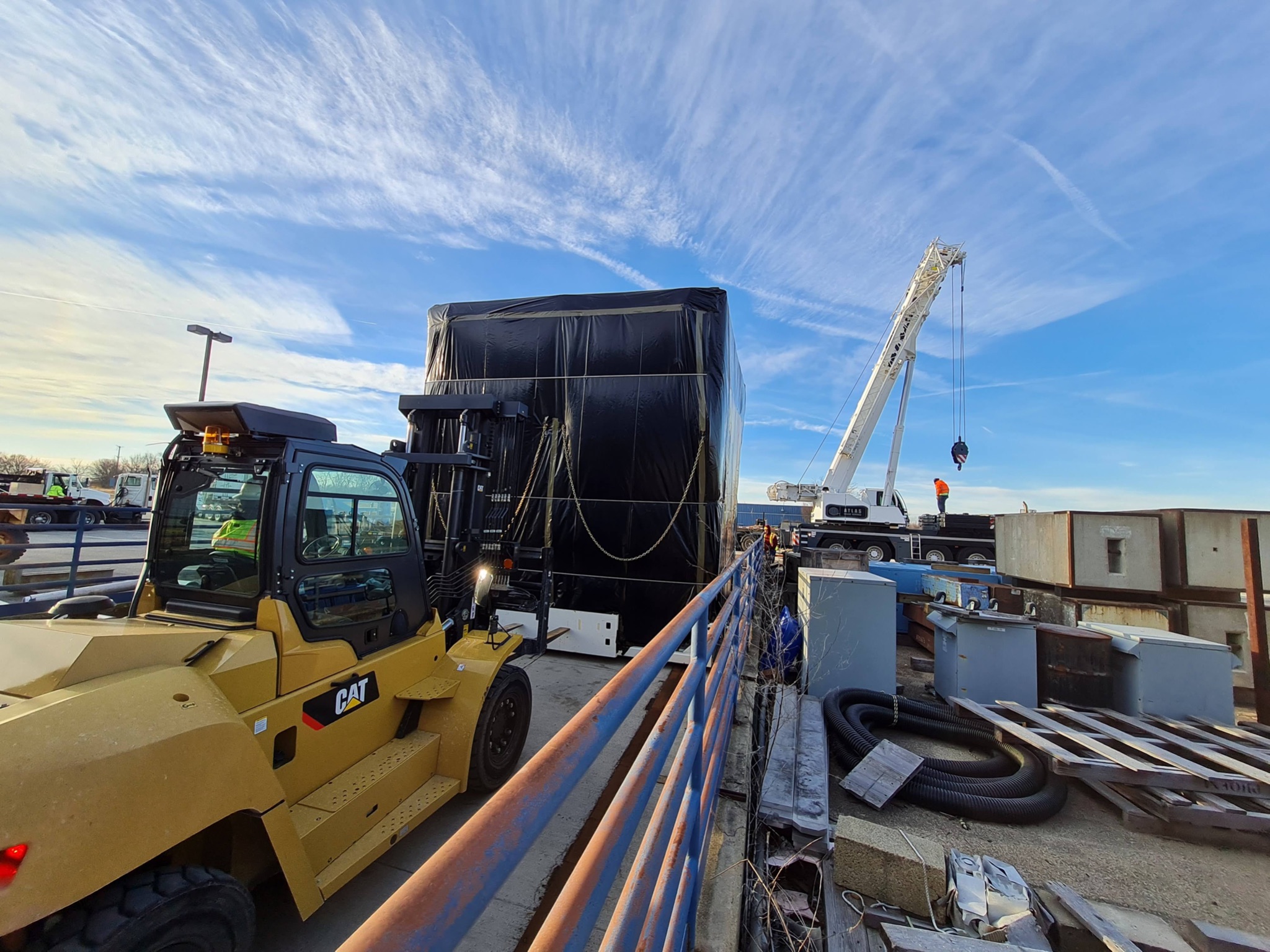 Pulling up the ramp
22
2/23/2023
Shishir Shetty | SBND Detector Move - Transportation
Planning
Lifting at DAB
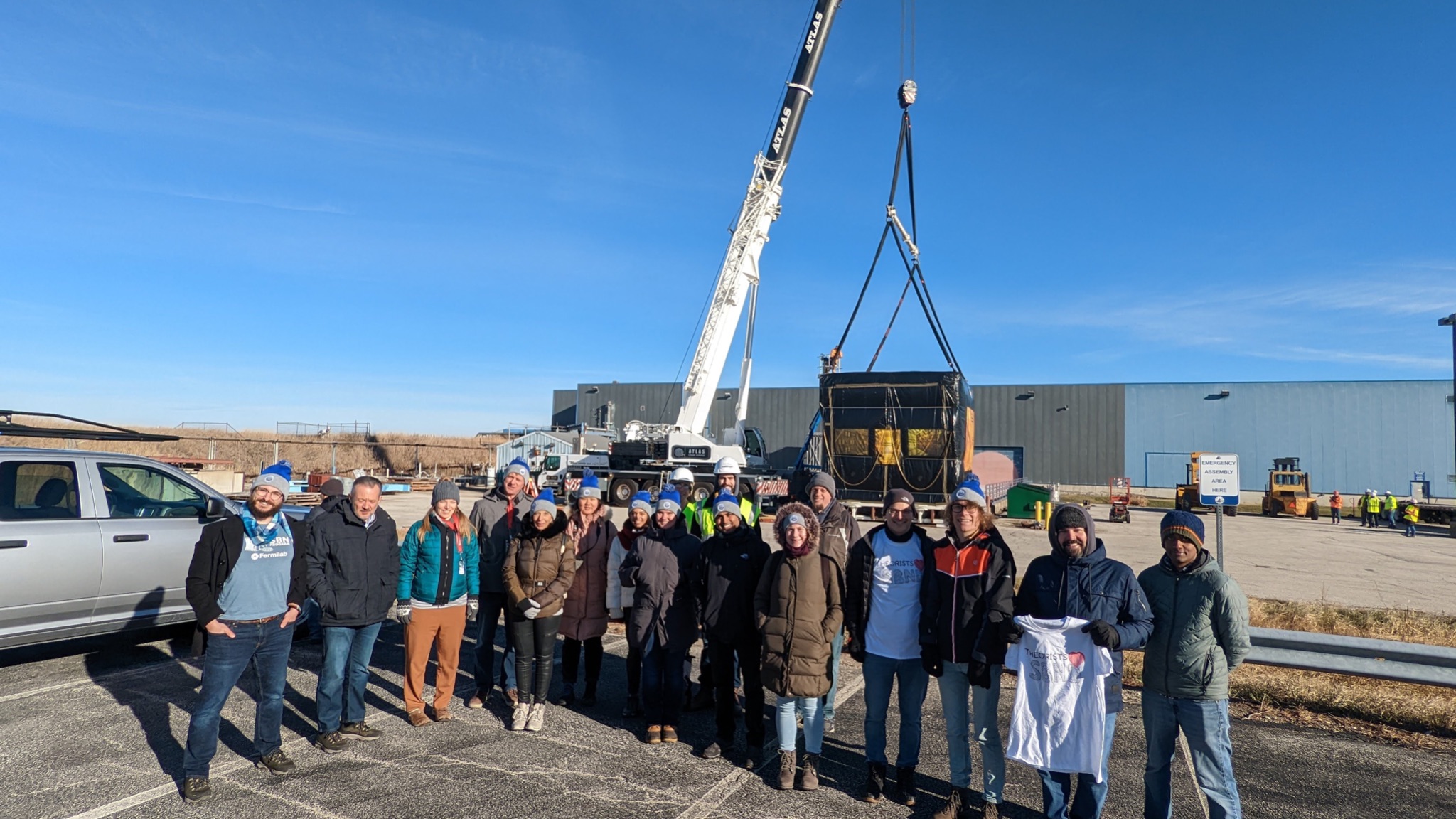 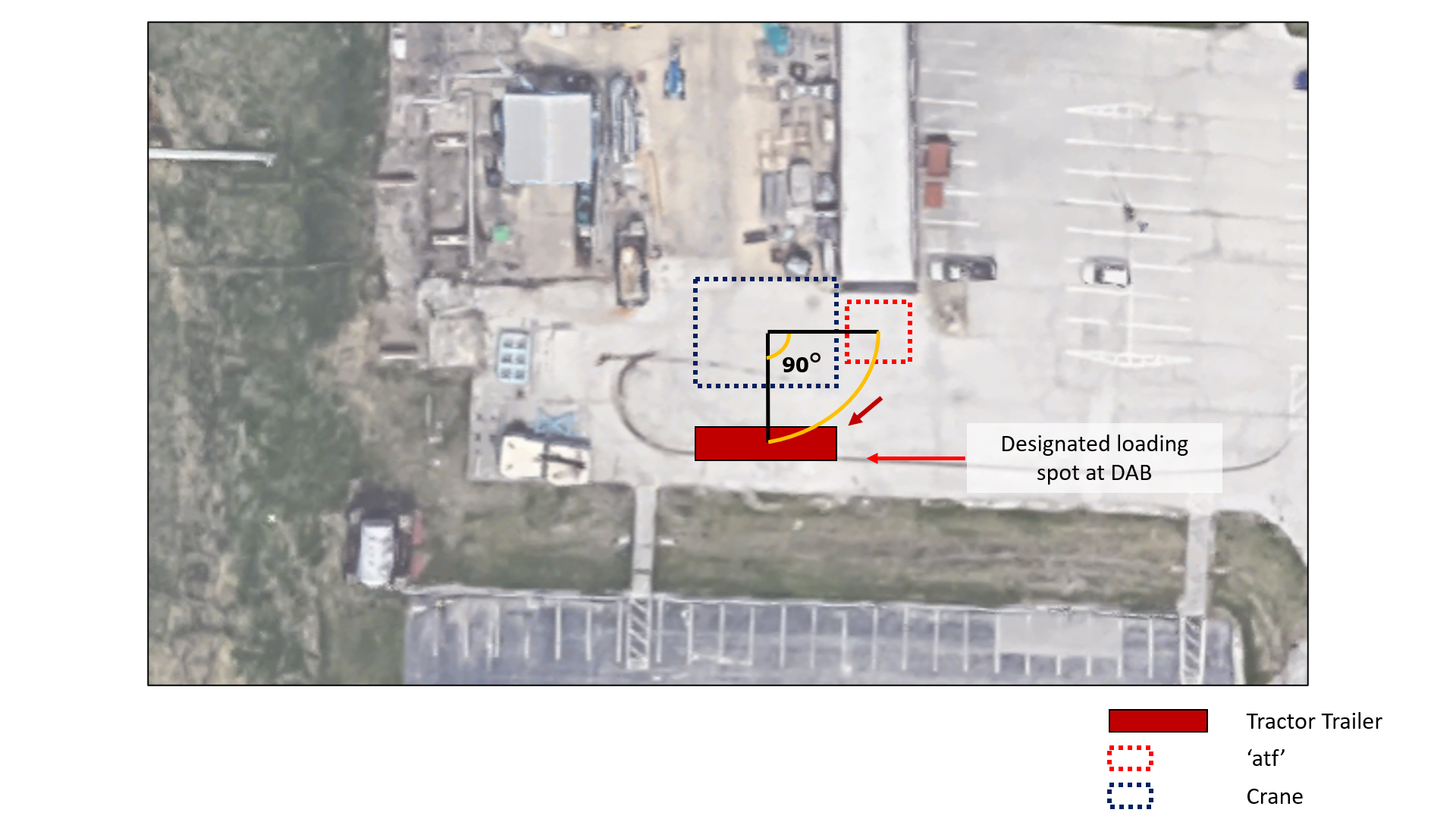 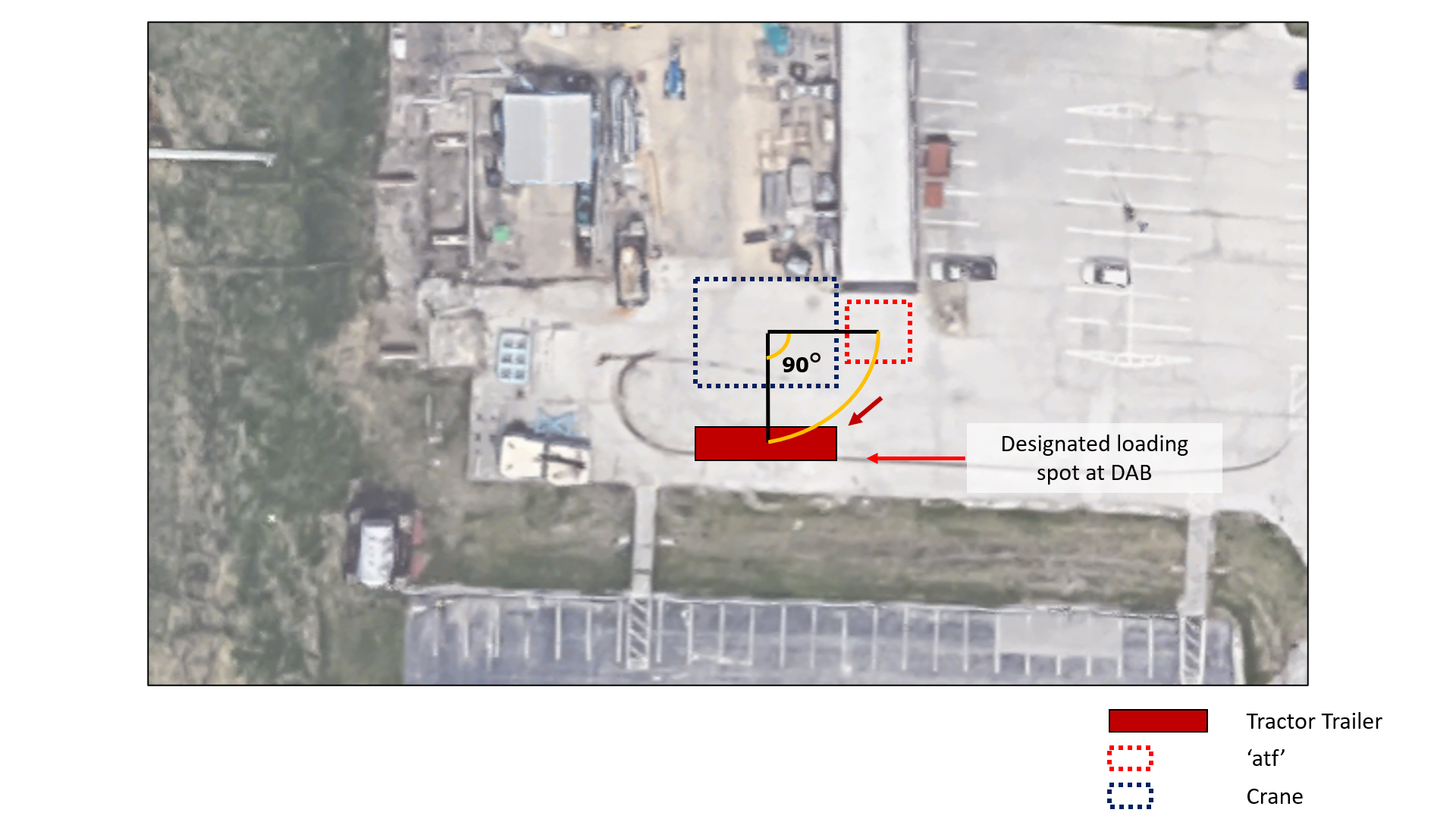 Spectators
Lifting area
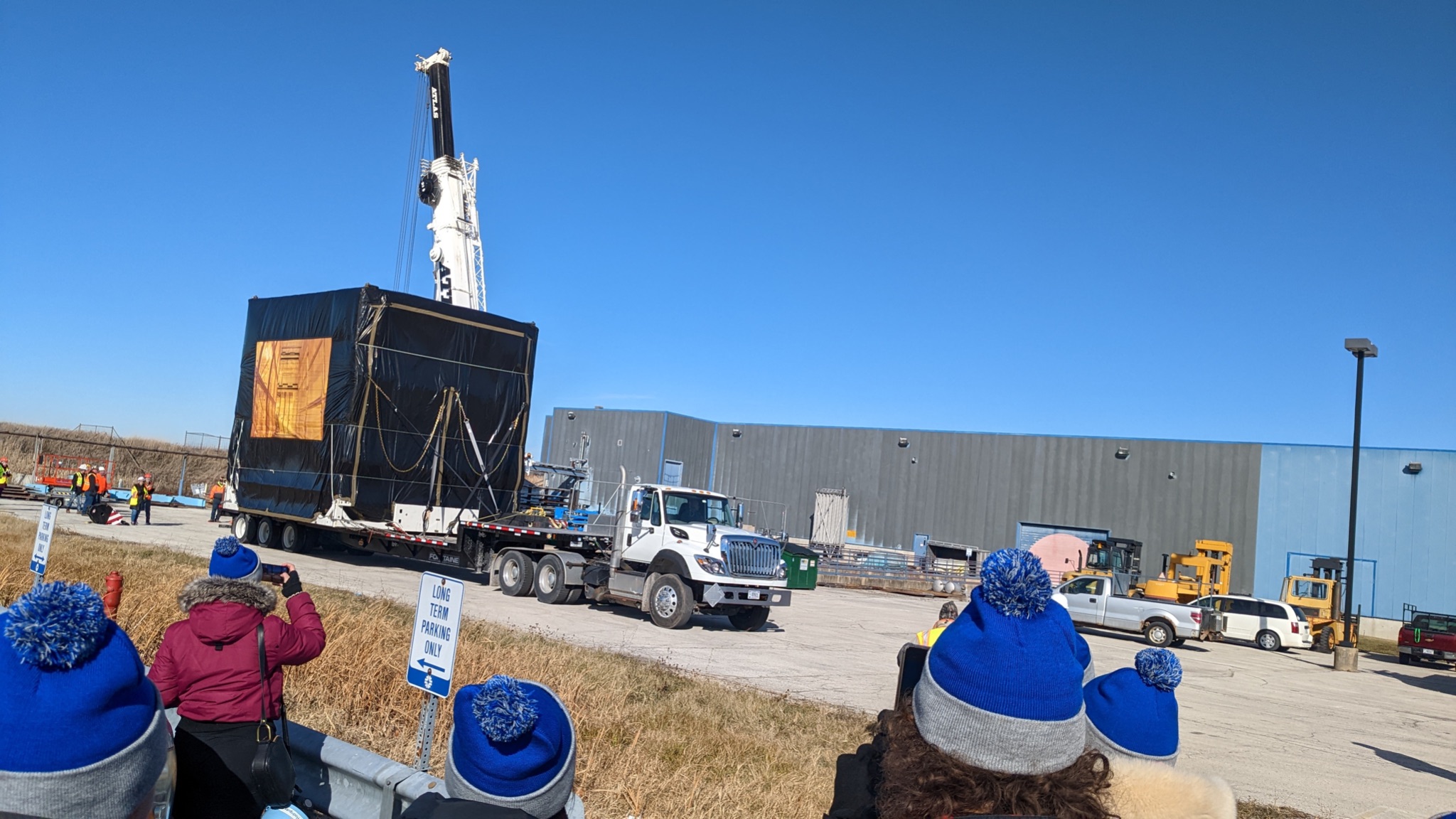 Loading
23
2/23/2023
Shishir Shetty | SBND Detector Move - Transportation
Planning
Transport
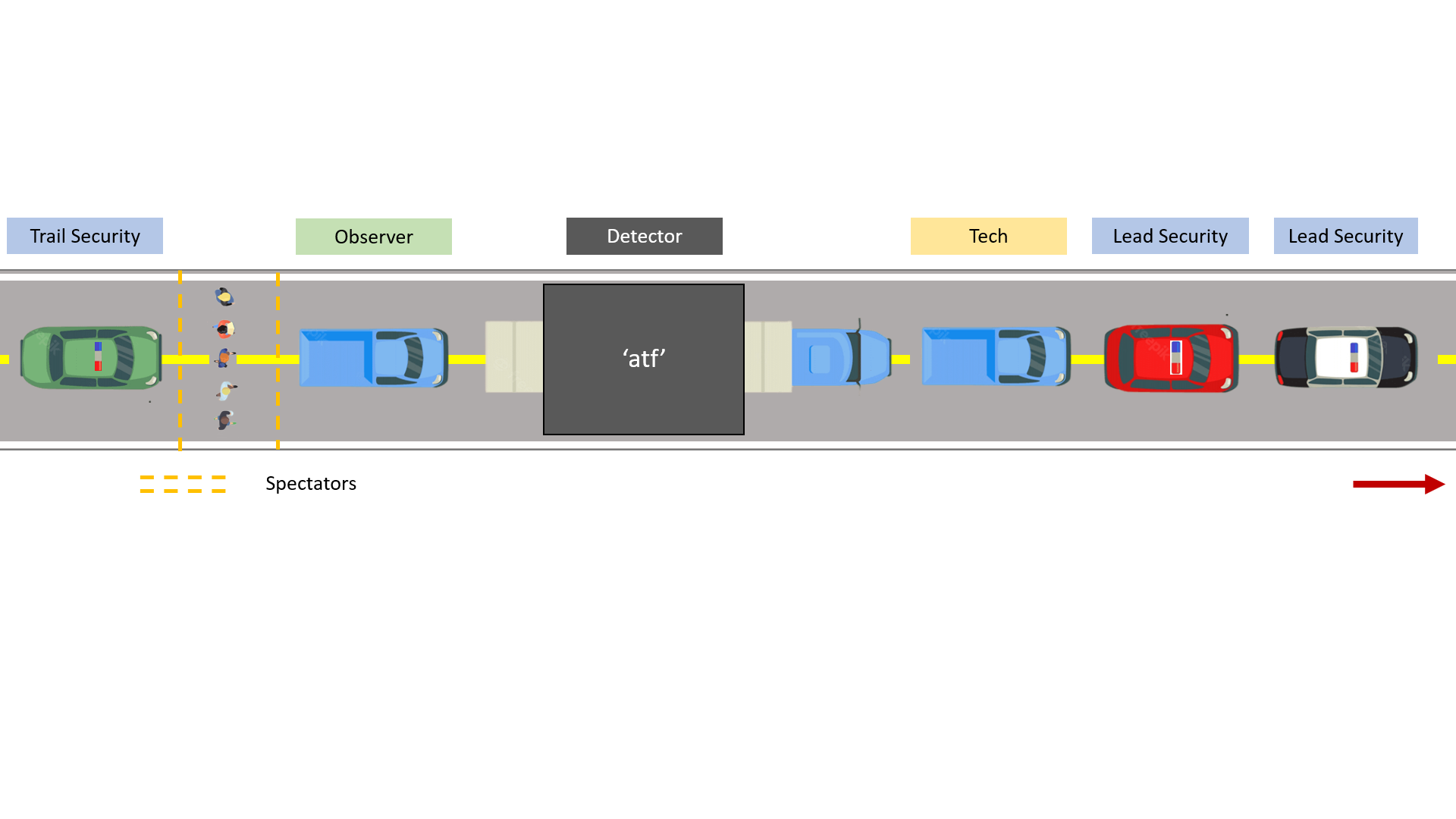 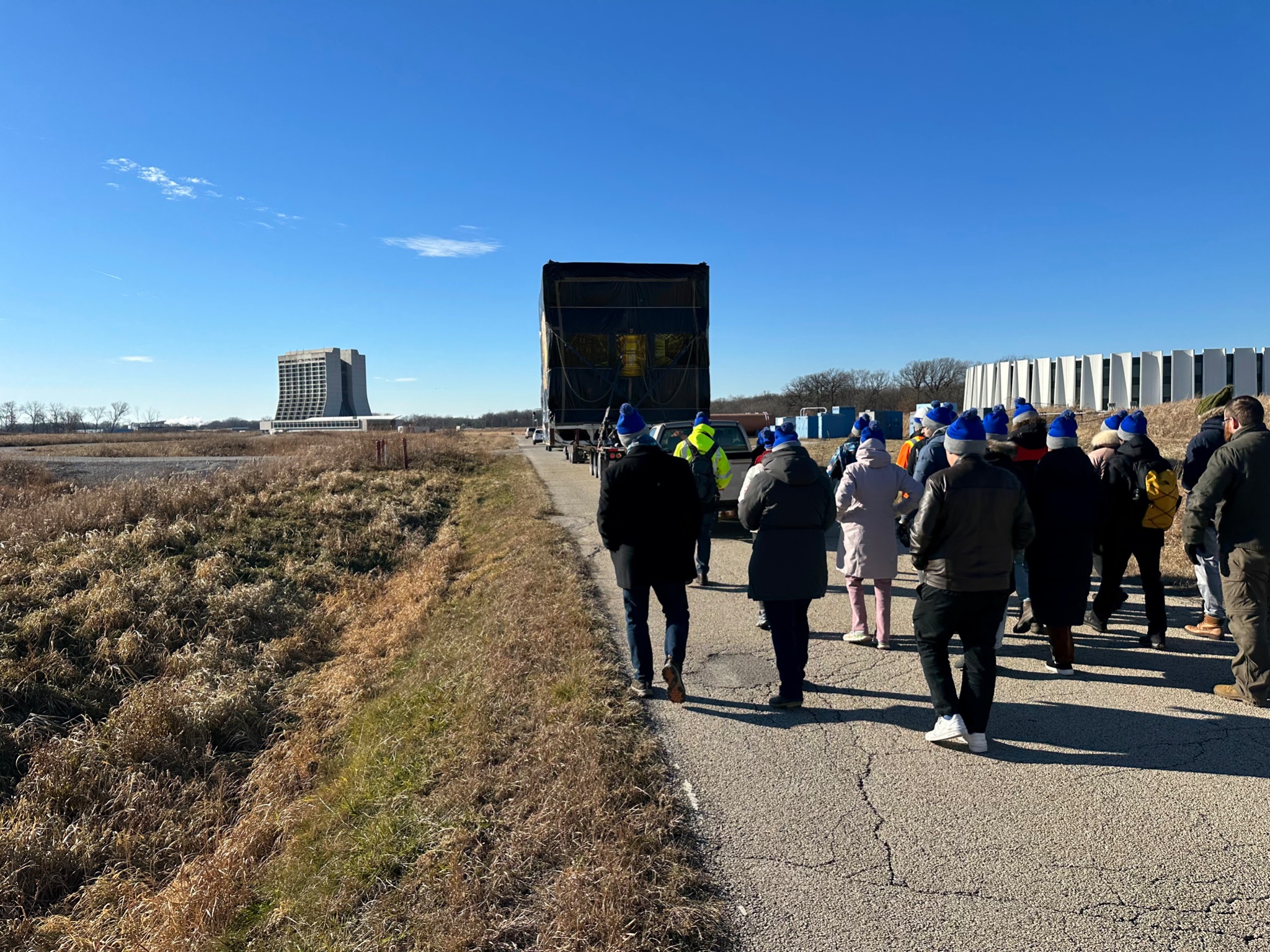 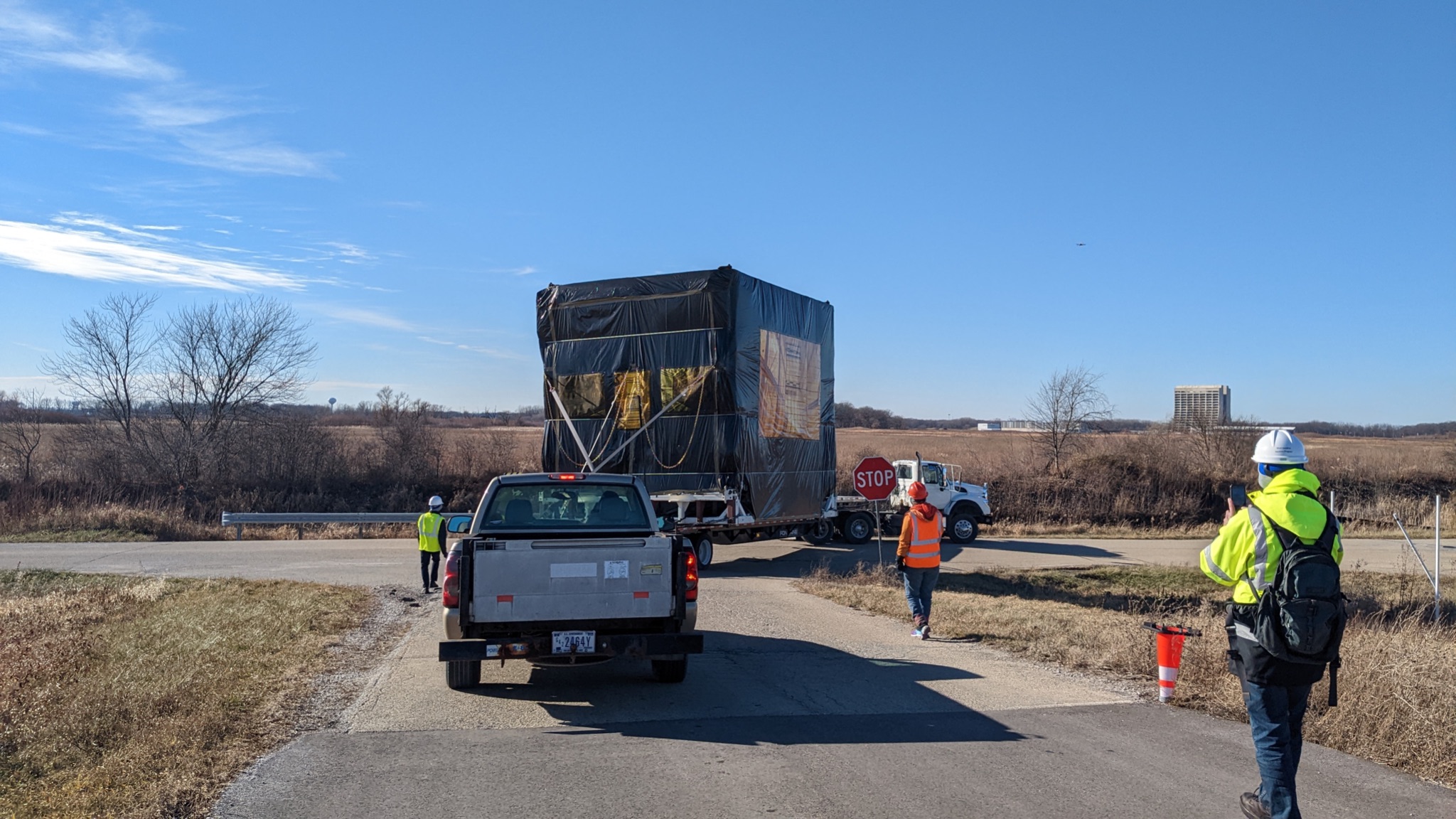 Spectators
Critical Turns
24
2/23/2023
Shishir Shetty | SBND Detector Move - Transportation
Planning
Lifting at ND
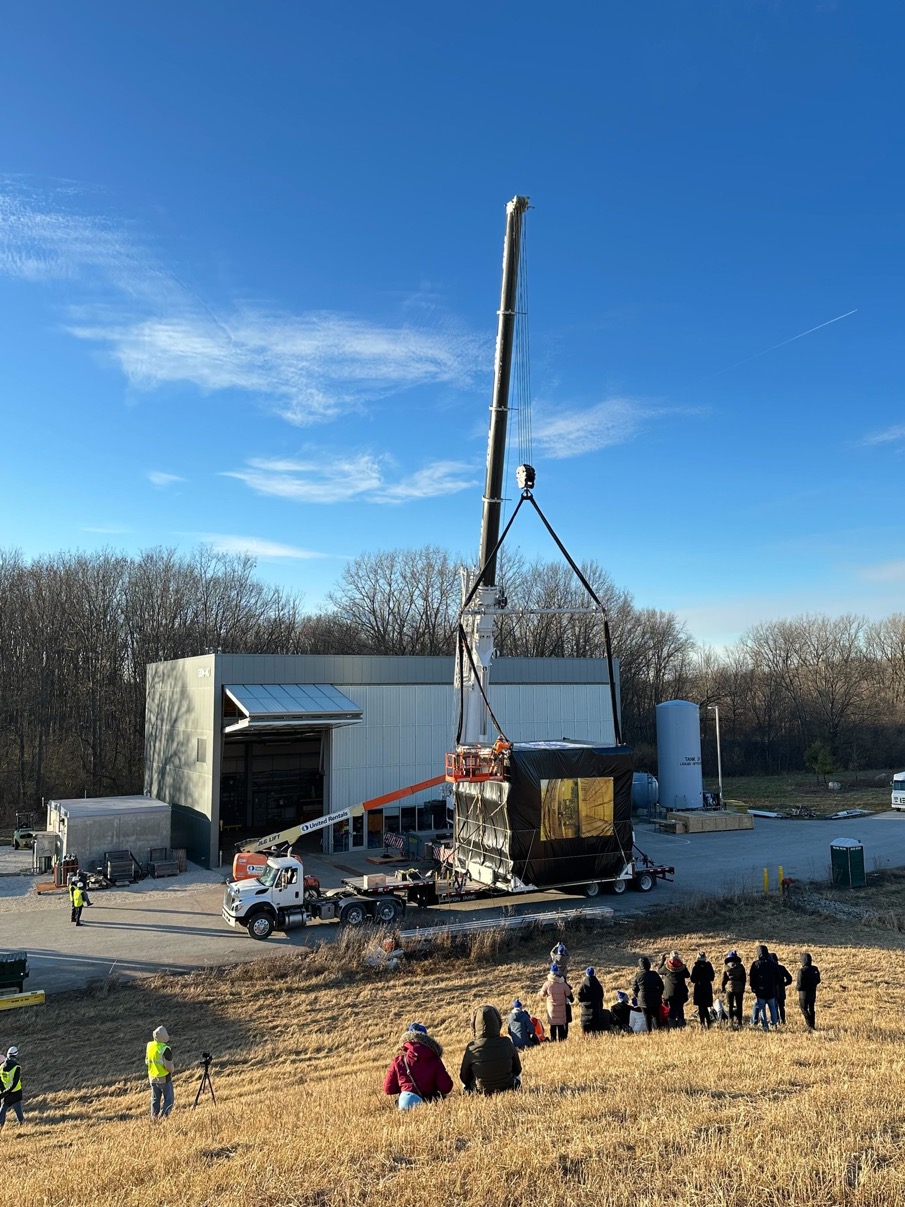 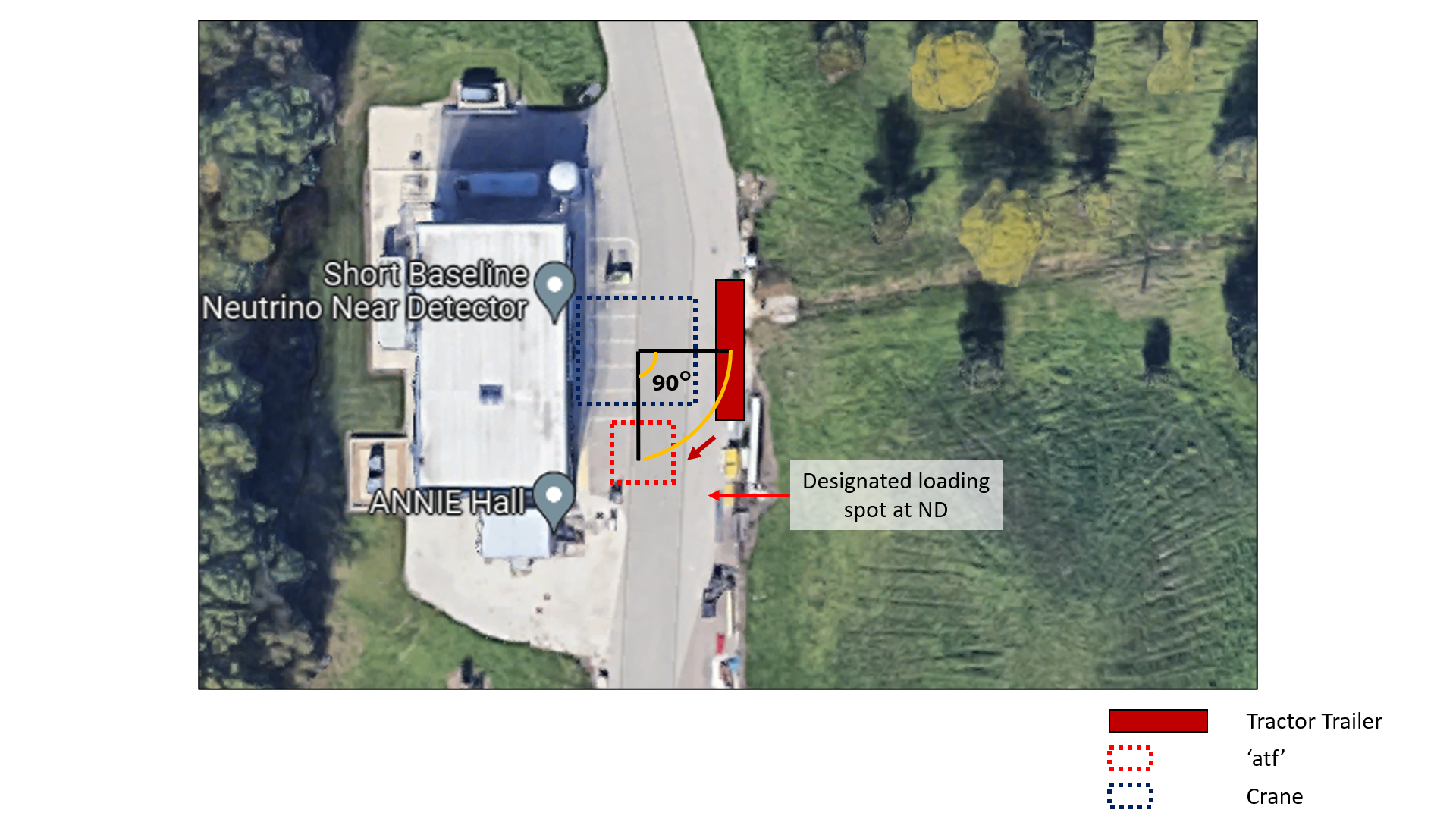 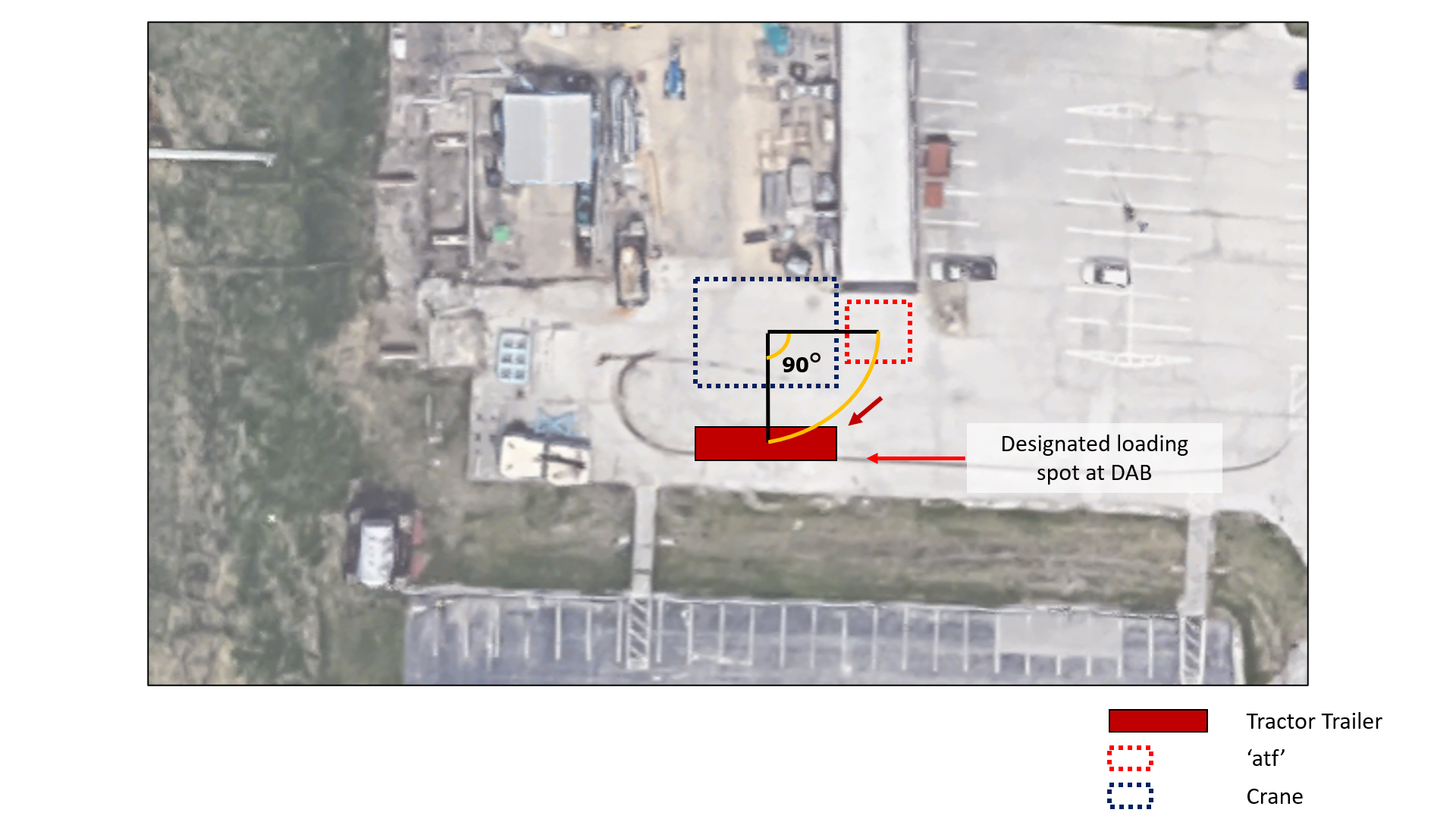 Lifting area
Unloading
Spectators
25
2/23/2023
Shishir Shetty | SBND Detector Move - Transportation
Planning
Rigging at ND
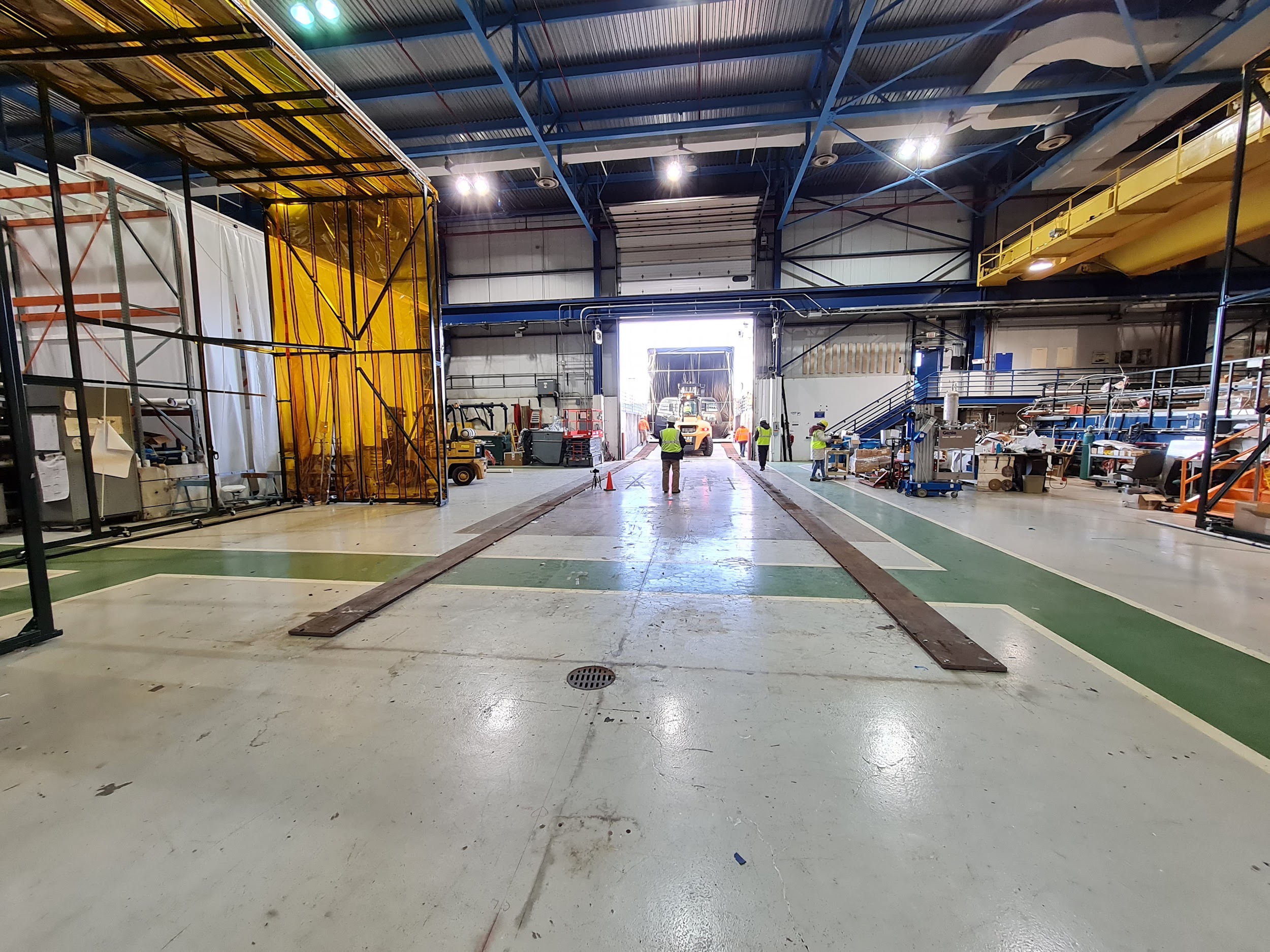 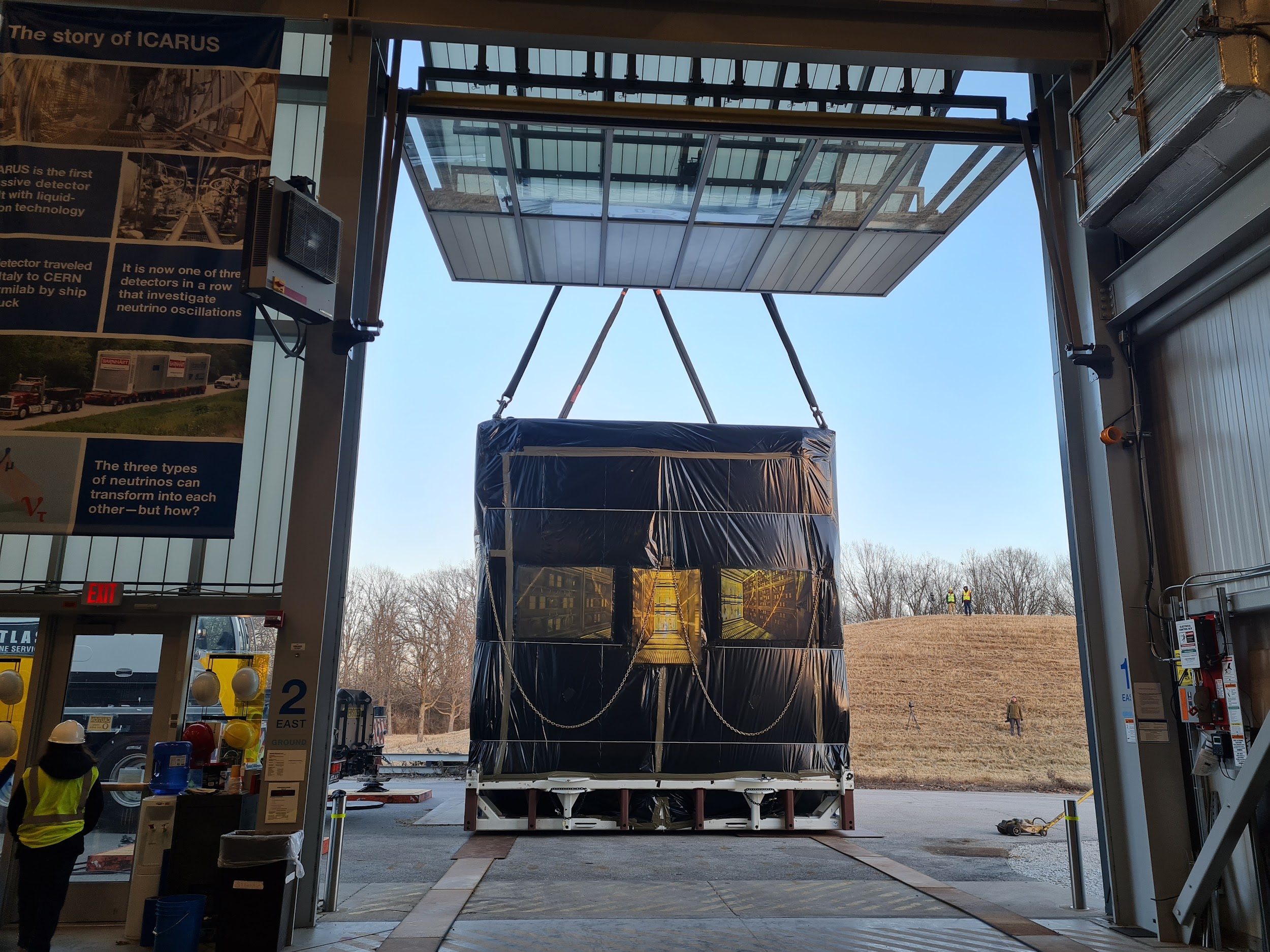 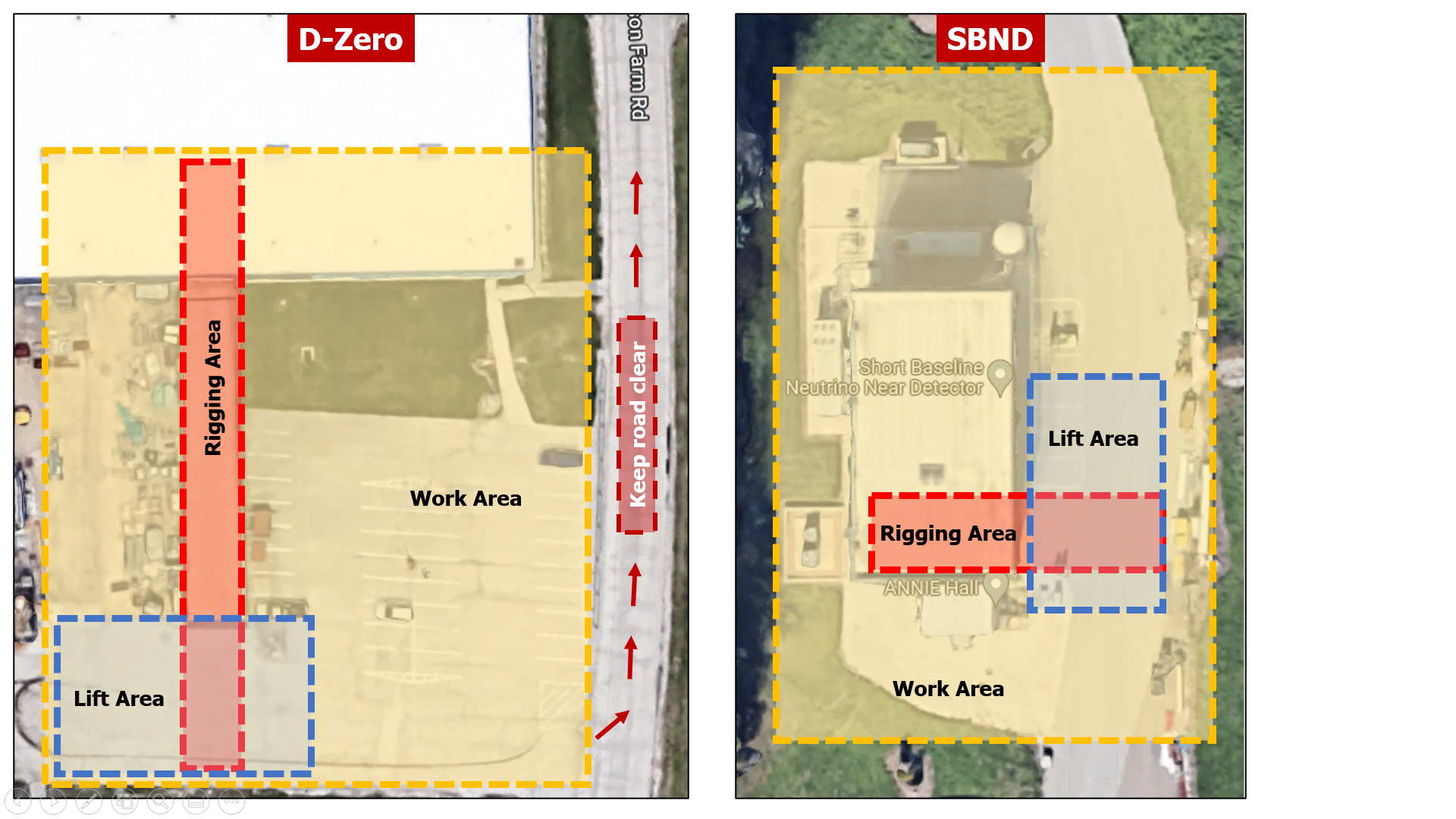 Unloading
Work area
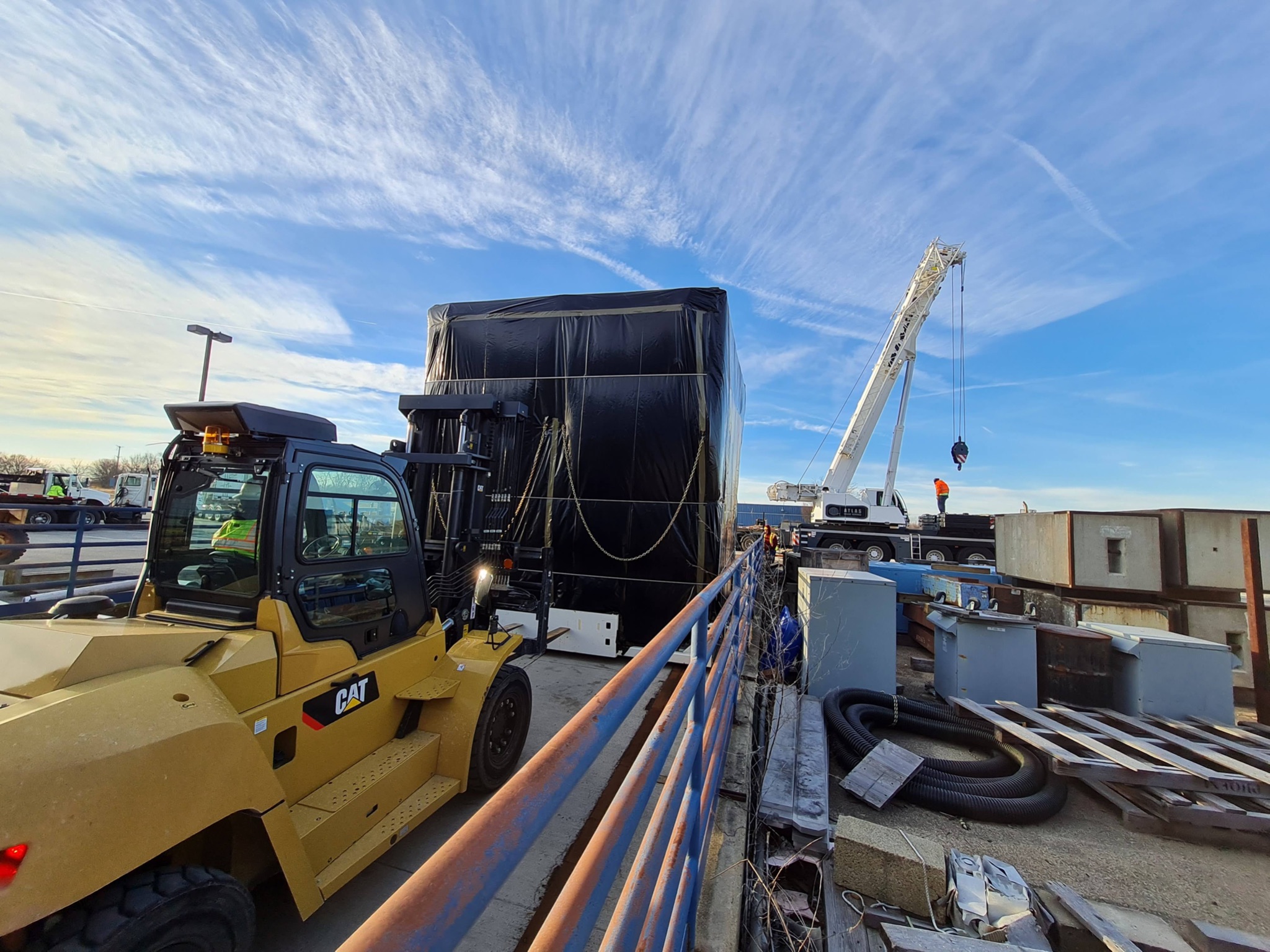 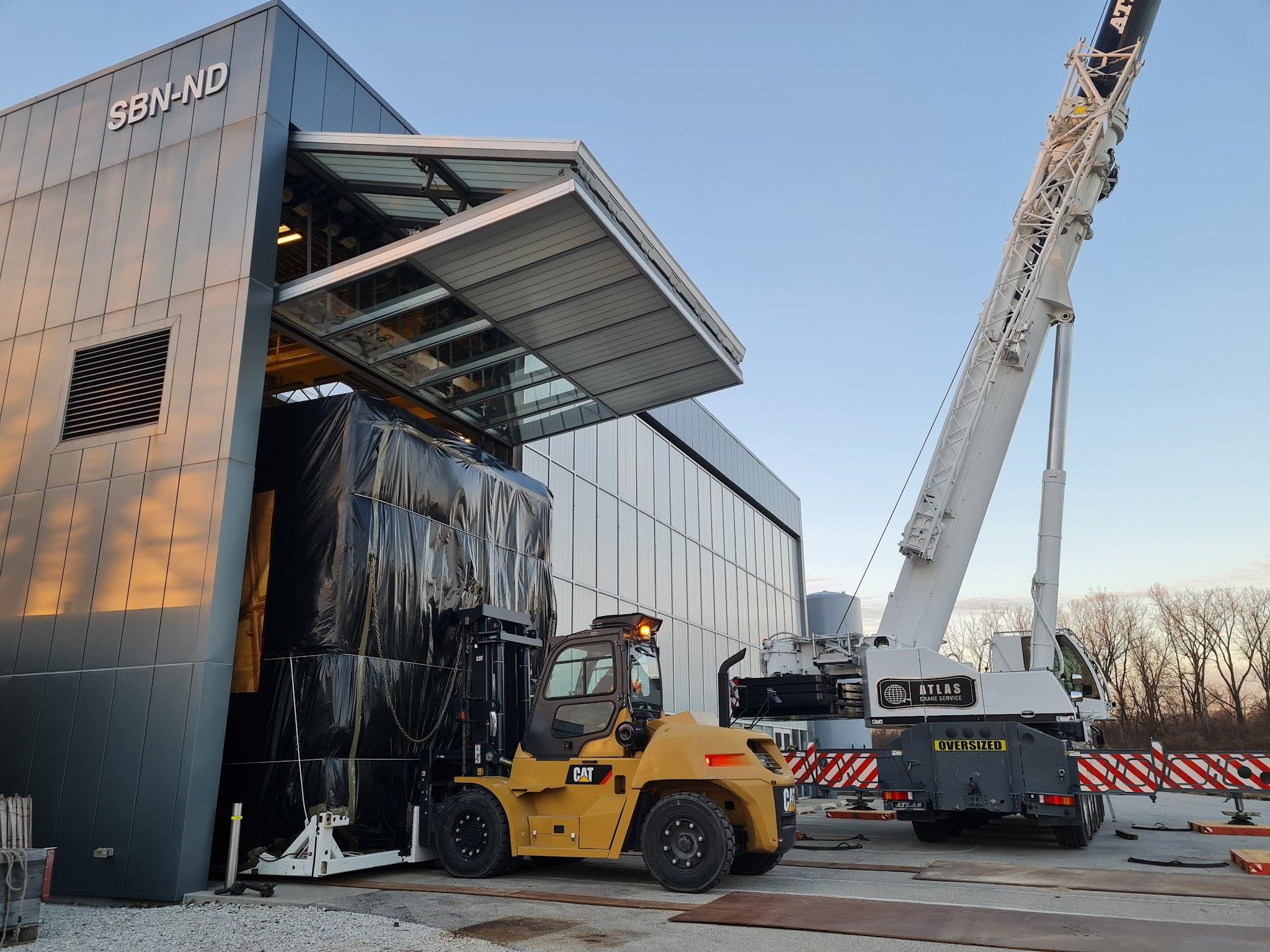 Pushing
26
2/23/2023
Shishir Shetty | SBND Detector Move - Transportation
Planning
New Home
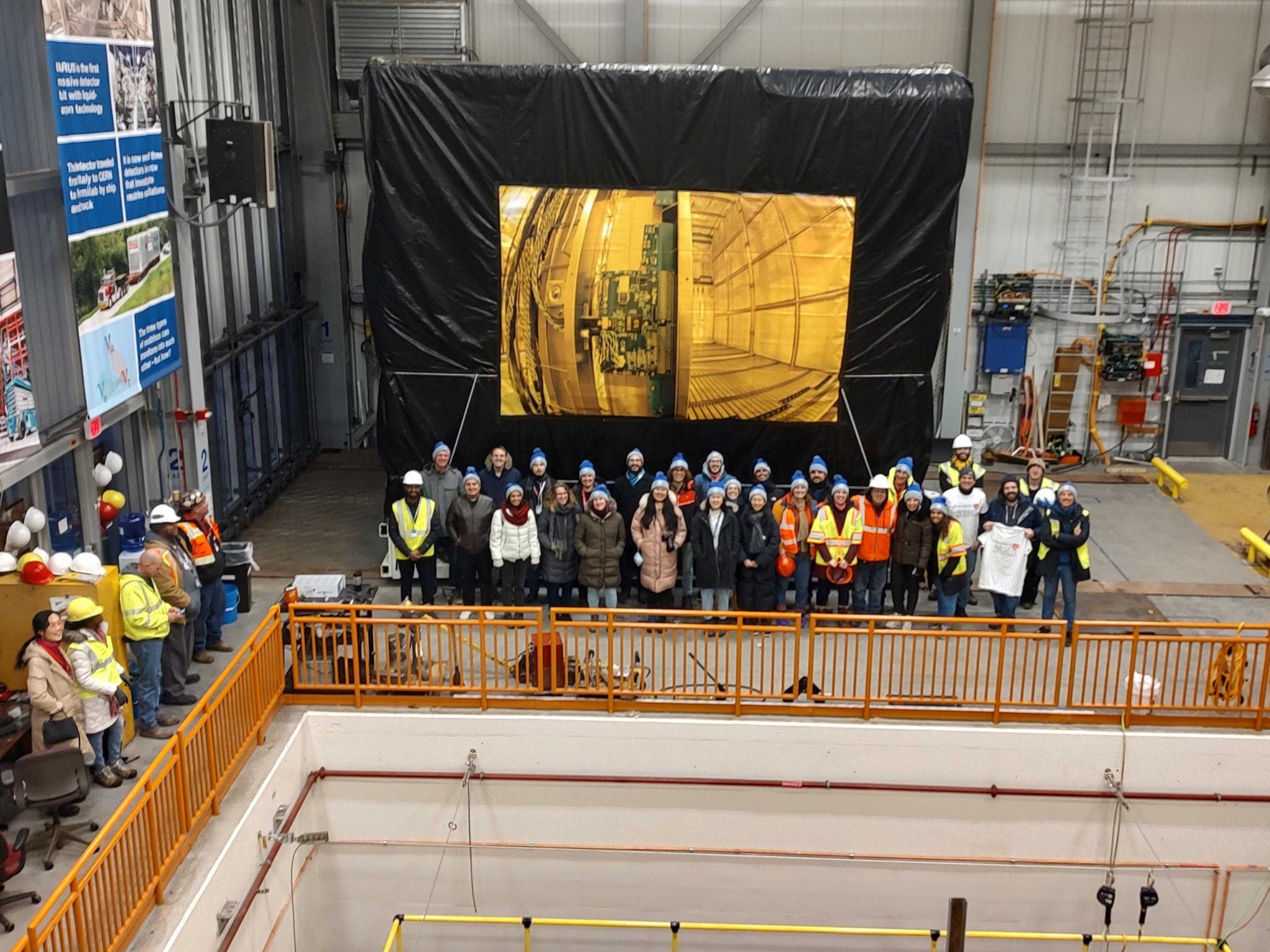 27
2/23/2023
Shishir Shetty | SBND Detector Move - Transportation
Planning
New Home
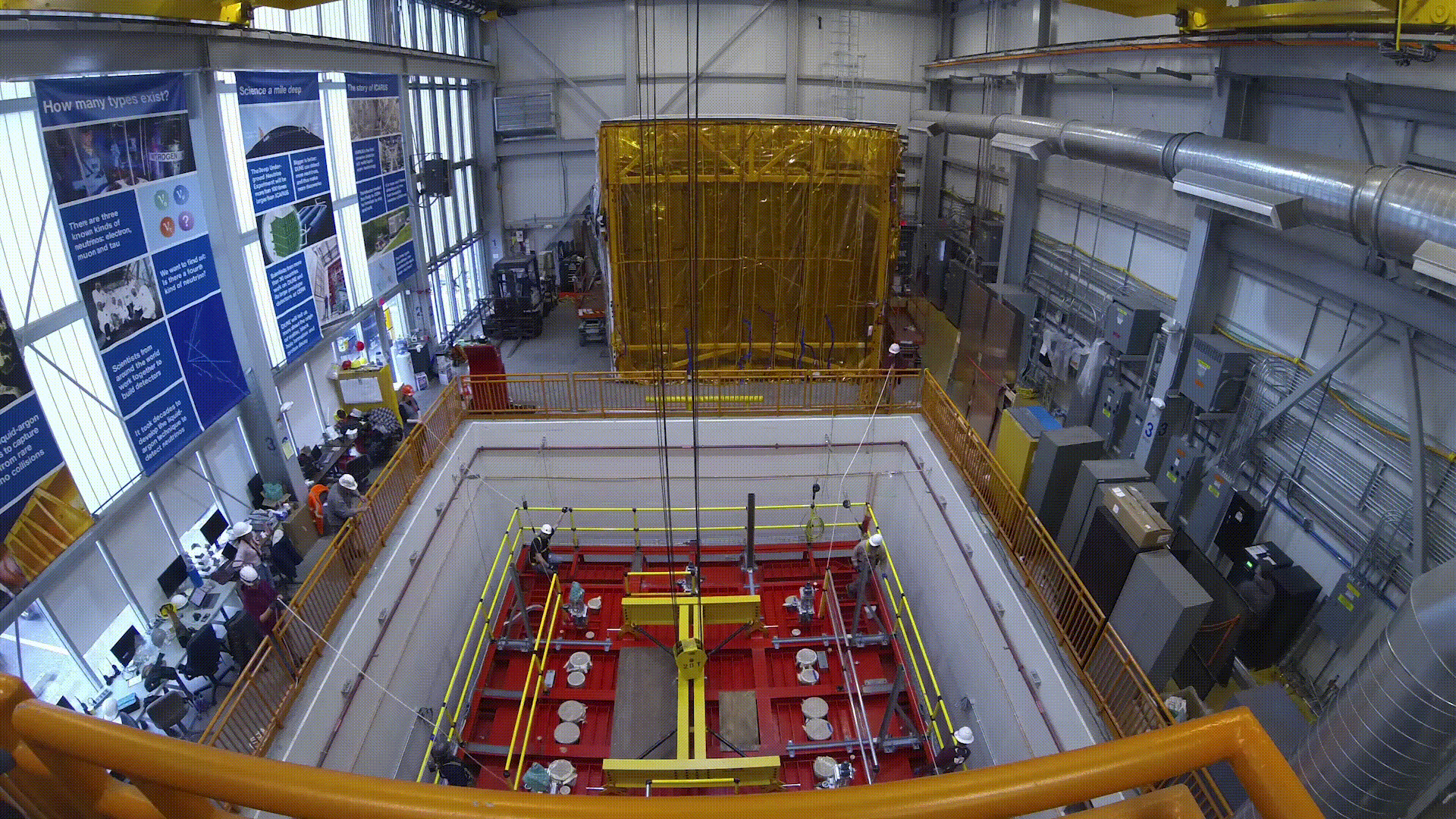 Courtesy – Ryan Postel
28
2/23/2023
Shishir Shetty | SBND Detector Move - Transportation
Planning
New Home
Couple TPC to the Top Cap
 Provide X-Y-Z manipulation for minor adjustments.
 Worm gear ratio = 24:1
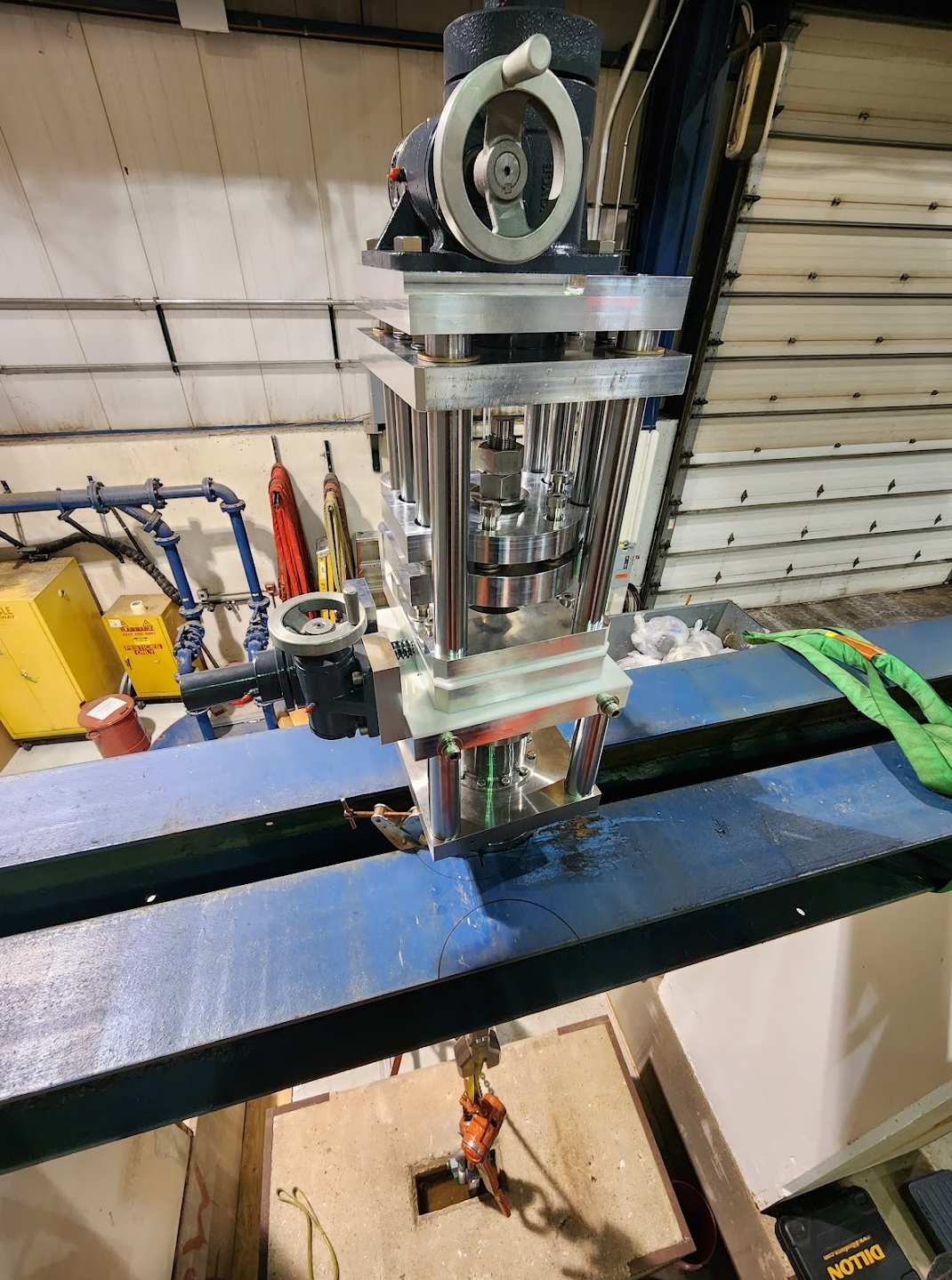 Longitudinal:
Z manipulation
Lateral:
X manipulation
Vertical:
Y manipulation
29
2/23/2023
Shishir Shetty | SBND Detector Move - Transportation
Summary
Walking through the draft work plan with the whole crew, a week before the move, helped us fill the gaps in our process
Walking through the final work plan with the whole crew, 2 days before the move, helped everyone understand what their roles were.
Trials and load tests boosted our confidence significantly
Our skillset, experience and teamwork helped us improvise in tricky situations.
Involving other departments such as ES&H, ISD (erstwhile FESS), Security department, Dispatch, Transport panel and Lifting panel, ahead of time helped us smoothen the process.
Processes like Failure Mode & Effect Analysis (FMEA – SBN DocDB 28590) & Prevention through Design (PtD – SBN DocDB 28612) helped us mitigate risks.
Effective and transparent communication with all the stakeholders was a huge plus
Planning and visualizing as many steps as possible makes it extremely easy to troubleshoot unforeseen situations.
30
2/23/2023
Shishir Shetty | SBND Detector Move - Transportation
Thank you!


Detector Move Timelapse Video
31
2/23/2023
Shishir Shetty | SBND Detector Move - Transportation
Appendix
32
2/23/2023
Shishir Shetty | SBND Detector Move - Transportation
Route Trials
Center of Gravity (C.G.): ‘atf’
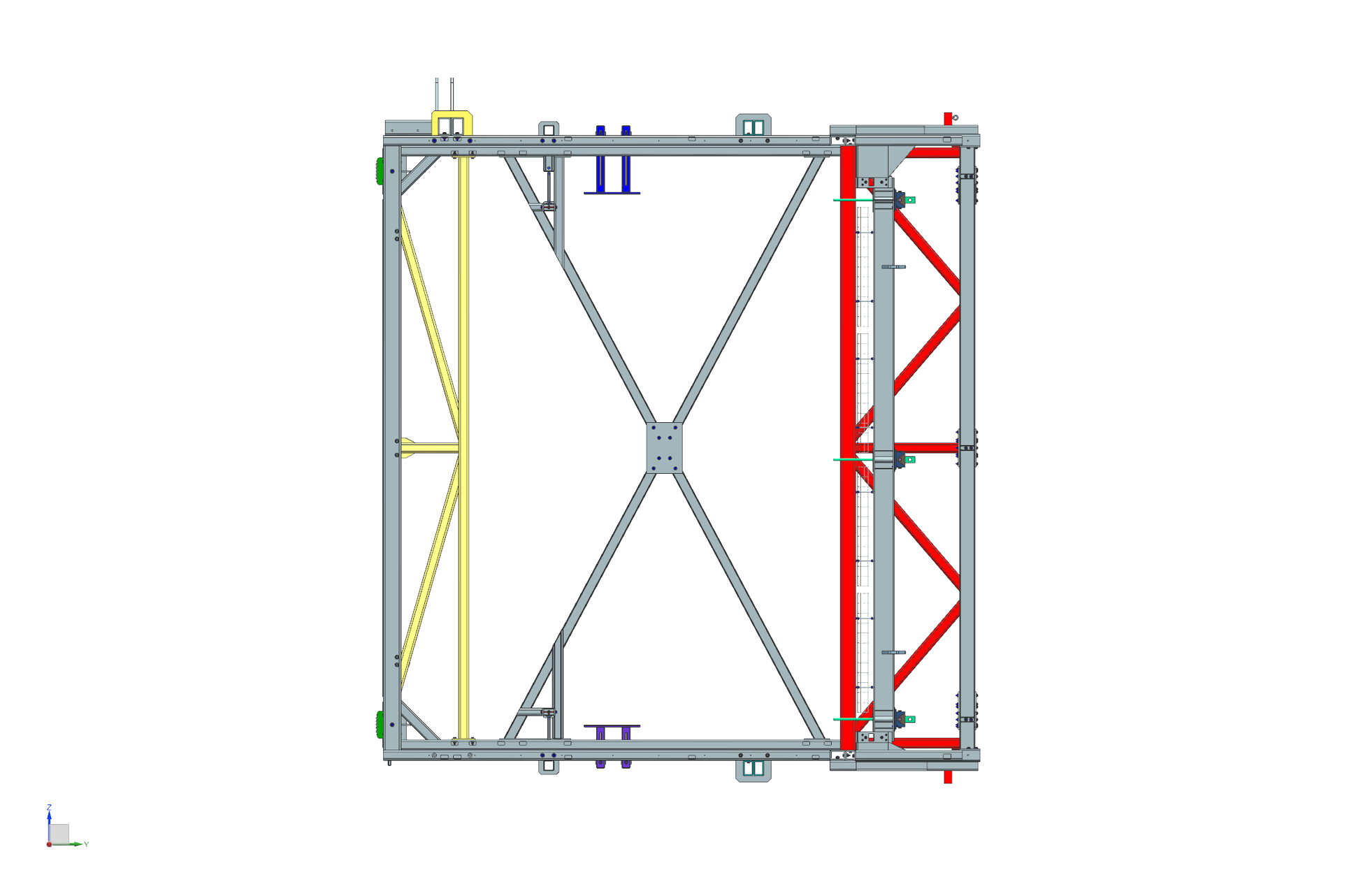 Back
Front
C.G.
9’4”
10’4”
33
2/23/2023
Shishir Shetty | SBND Detector Move - Transportation
Planning and Logistics
Secure Points and Legs
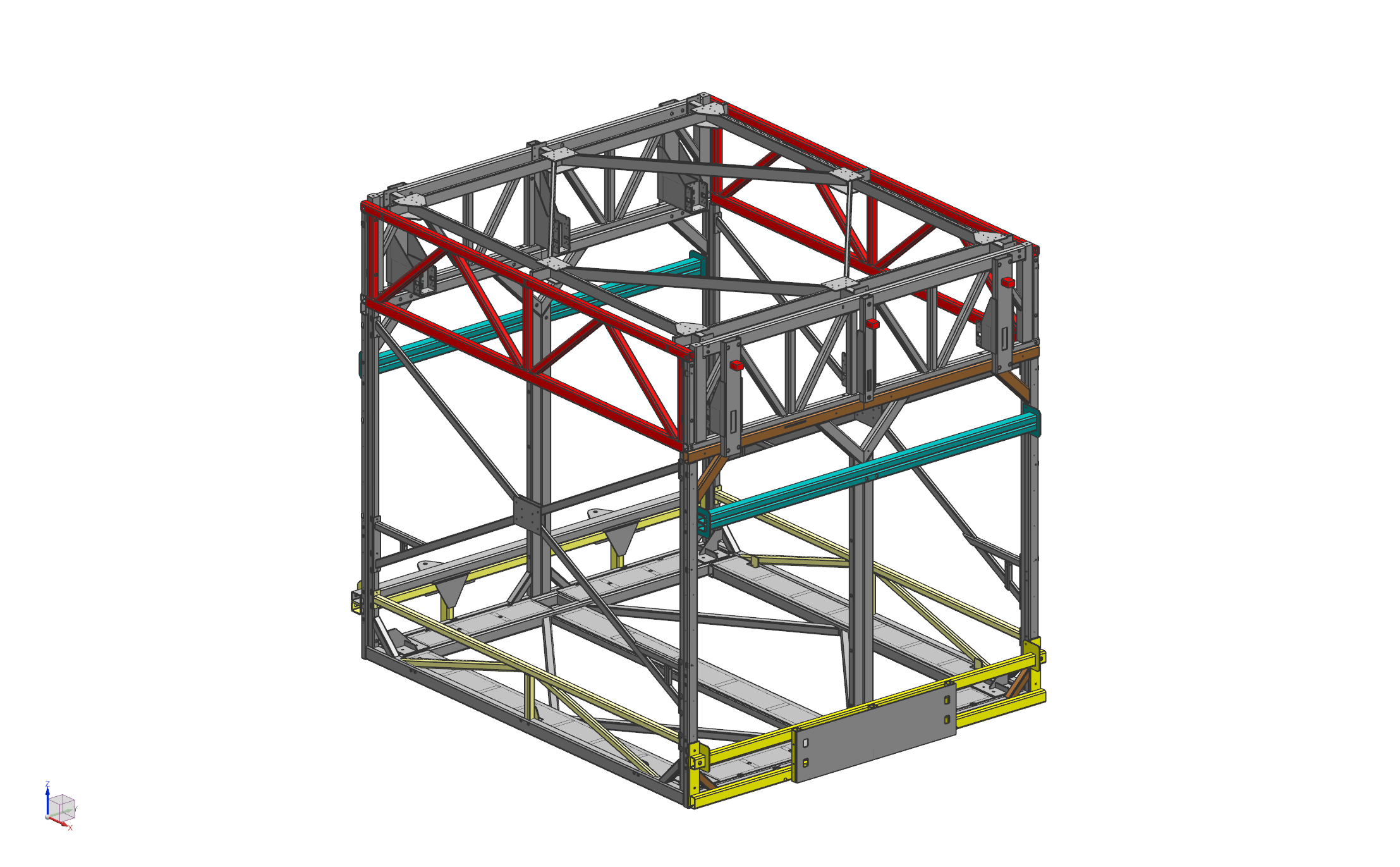 Secure Points to strap/chain
Legs
Trailer
34
2/23/2023
Shishir Shetty | SBND Detector Move - Transportation
Route Trials
DAQ: Accelerometer and Inclinometer – Trial 2A
Inclinometer: Top Center
Accelerometer: Top Center
Inclinometer: Back Right
Inclinometer: Front Left
35
2/23/2023
Shishir Shetty | SBND Detector Move - Transportation
Route - Picking a route
Inclinometer Data:
Critical angle
Critical angle
Trail 2B – Ring Road Route
Trail 2A – Discovery Road Route
36
2/23/2023
Shishir Shetty | SBND Detector Move - Transportation
Route – Picking a Route
Accelerometer Data: Shocks along the width of the trailer
Trail 2B – Ring Road Route
Trail 2A – Discovery Road Route
37
2/23/2023
Shishir Shetty | SBND Detector Move - Transportation
Route - Picking a Route
Accelerometer Data: Shocks along the length of the trailer
Trail 2B – Ring Road Route
Trail 2A – Discovery Road Route
38
2/23/2023
Shishir Shetty | SBND Detector Move - Transportation
Route - Picking a Route
Accelerometer Data: Vertical shocks
Trail 2B – Ring Road Route
Trail 2A – Discovery Road Route
39
2/23/2023
Shishir Shetty | SBND Detector Move - Transportation